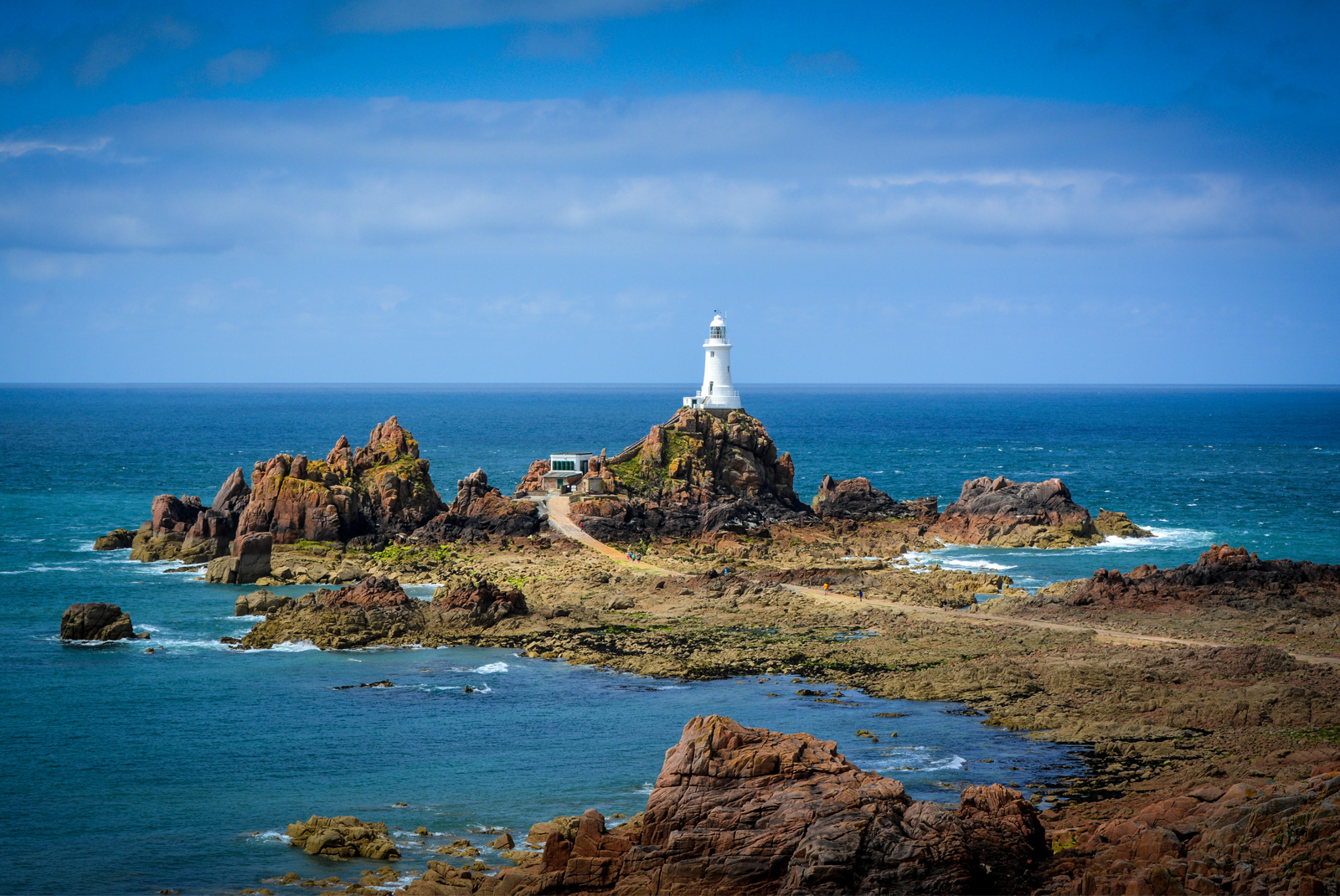 Sebastian BirgerssonCommercial Director Ferry & Operator
TURISMENS FRAMTIDA EKOSYSTEM
Ekosystem
Ett ekosystem är ett avgränsat område i naturen som vi valt att betrakta som ett system, det vill säga en helhet. Alla levande varelser och den livsmiljö som finns inom ett visst område bildar tillsammans ett ekologiskt system. Ett ekosystem kan vara stort eller litet, till exempel ekosystemet i havet eller i en liten damm.
Turismens ekosystem
Ett turistekosystem är ett avgränsat område som vi valt att betrakta som ett system, det vill säga en helhet. Alla turistföretag inom ett visst område bildar tillsammans ett ekologiskt system. Ett ekosystem kan vara stort eller litet, till exempel turismen i fjällen eller på en destination.
Varför inga i ett ekosystem?
Ensam är inte stark. Bättre att tillhöra en enhet.
Tillsammans skapar man attraktion till sitt ”system”.
Rider på varandras vågor och skapar ytterligare möjligheter.
Lätt att försvinna i mängden. 
Gemensamt fönster - olika målgrupper.
Framtiden!
Digitalisering
Digital resursplanering
Digital kanalhantering
Digital bokning
Digital ändring
Digital avbokning
Trender
Mobile first!
Du inspireras på mobilen men bokar på datorn.
70% trafik är mobil
Sociala medier 90% mobilt
Google rankar mobilvänligt högre
Allt fler bokningar sker digitalt. Allt färre bokas via callcenter och email. 
Sämre tålamod.
OTA:er tagit över stor del av marknaden för storstad – inte detsamma på destination.
Gästerna – olika inställning:
Bekväm – betalar för tjänsten
Priskänslig – söker billigaste
Målmedveten – vet vad man vill göra
Öppen för förslag– Vet när, kanske var, men inte vad
Digital – vill boka själv.
Analog – vill prata och få hjälp
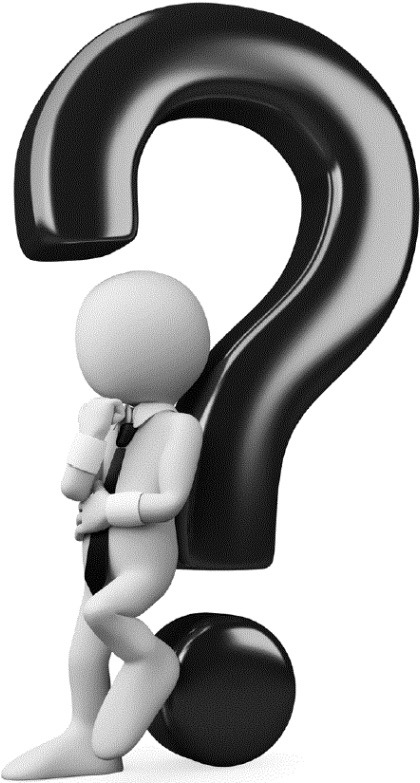 Hur katten löser jag detta?
FLERA OLIKA EKOSYSTEM
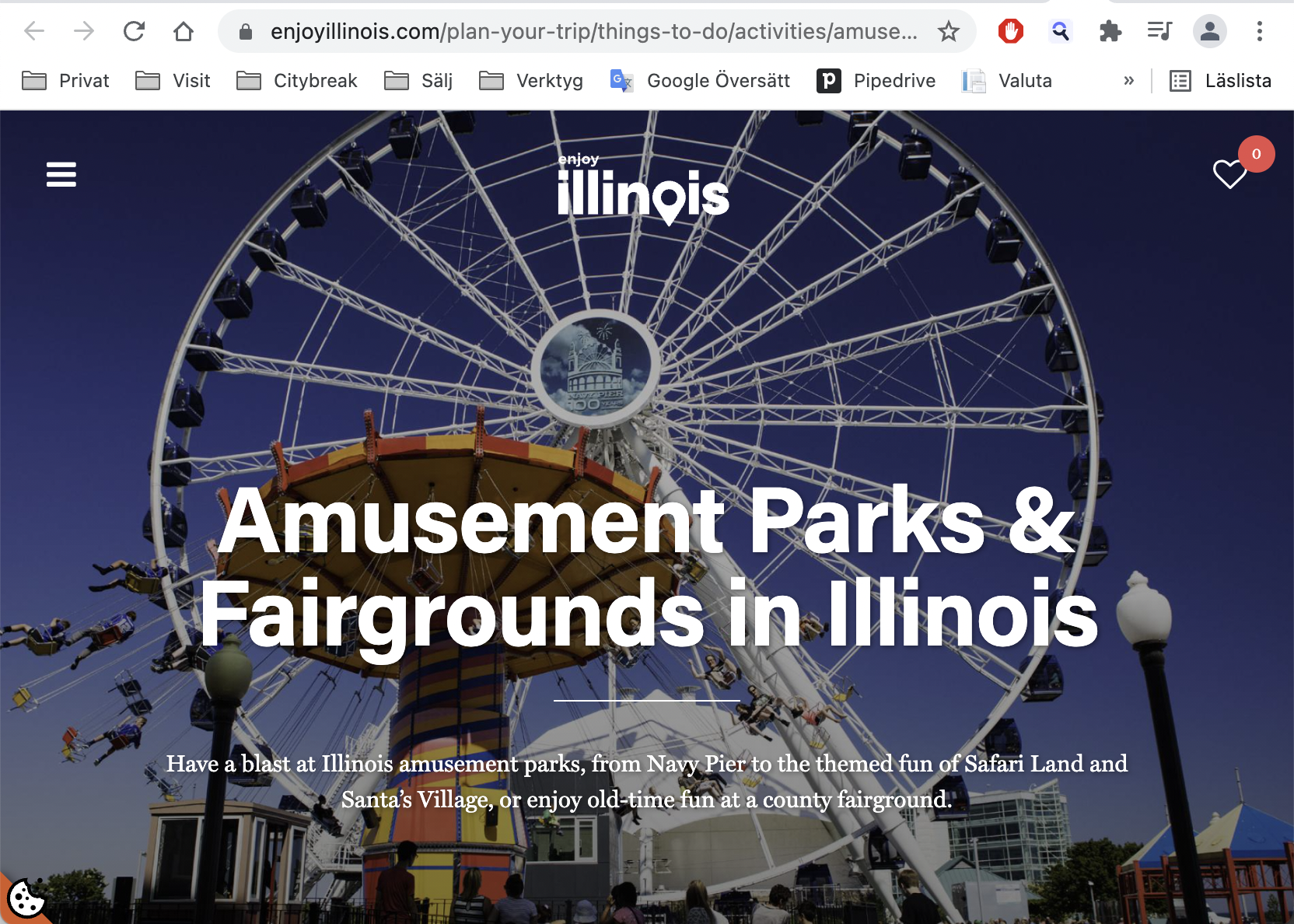 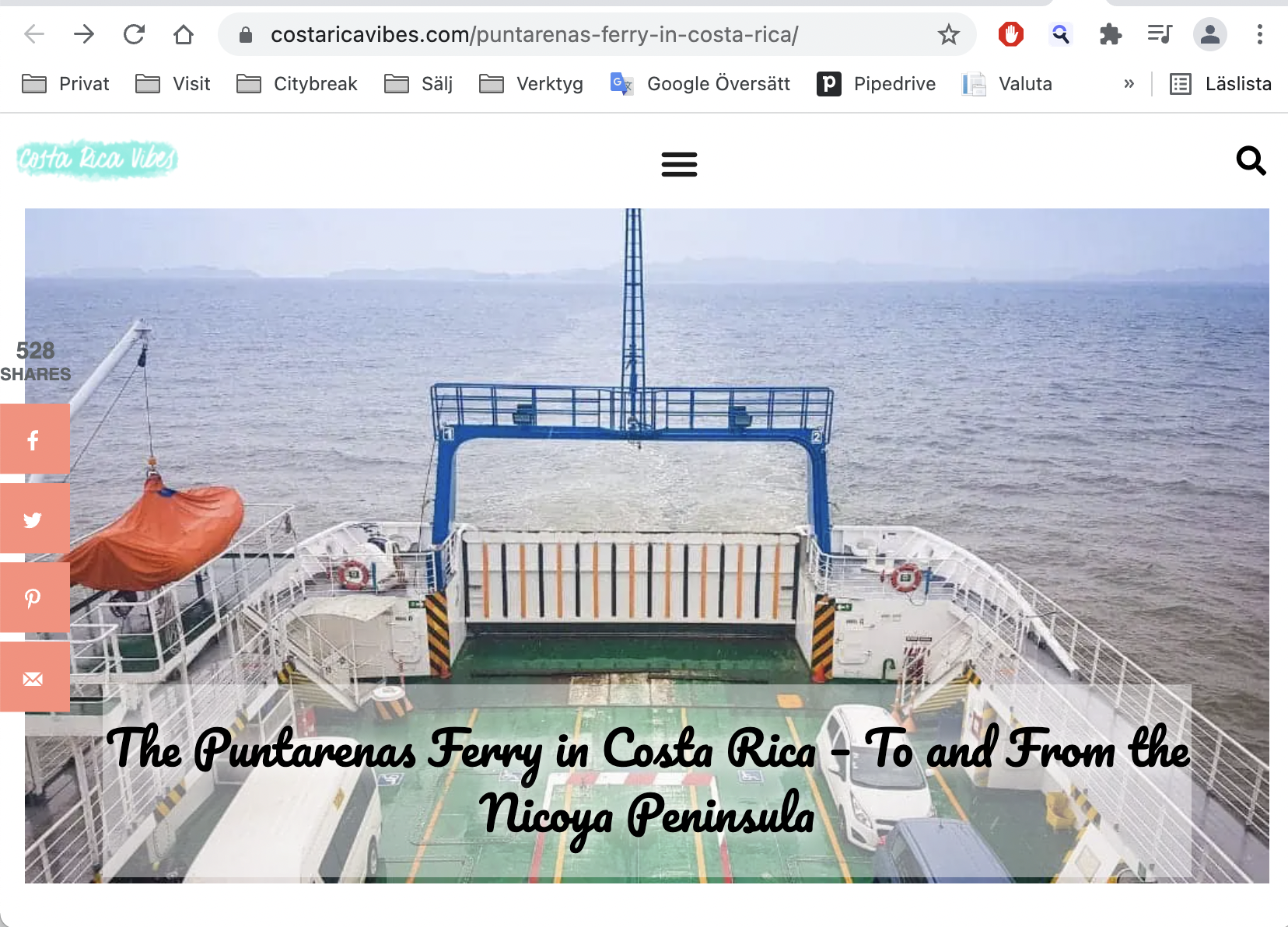 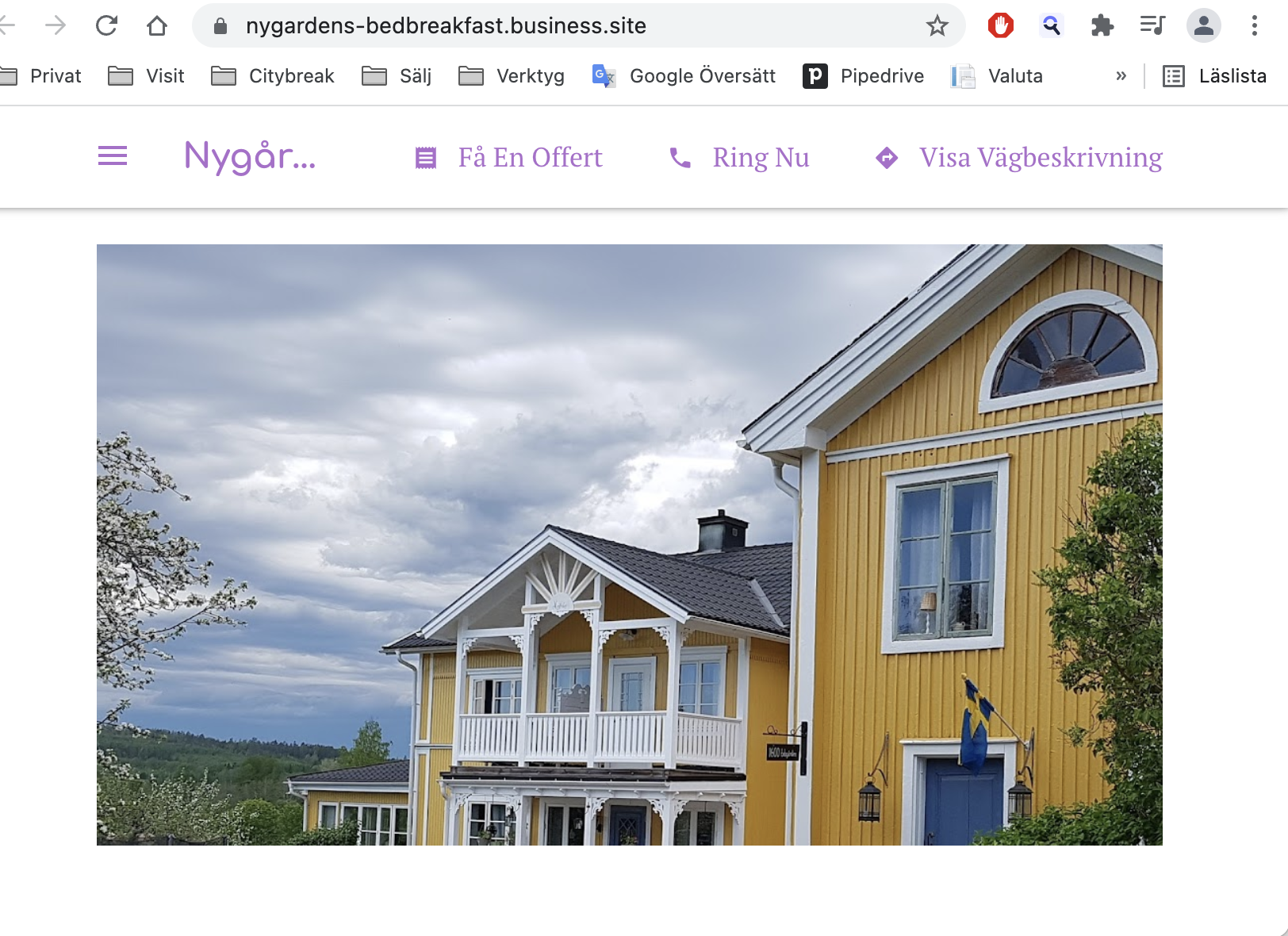 Camping
B&B
NÖJESPARK
Mat
Hotel
Hotel
Transfer
REDERI
DESTINATION
Stugby
Stuga
Padel
Hotel
Bad
adad
Cykel
Hostel
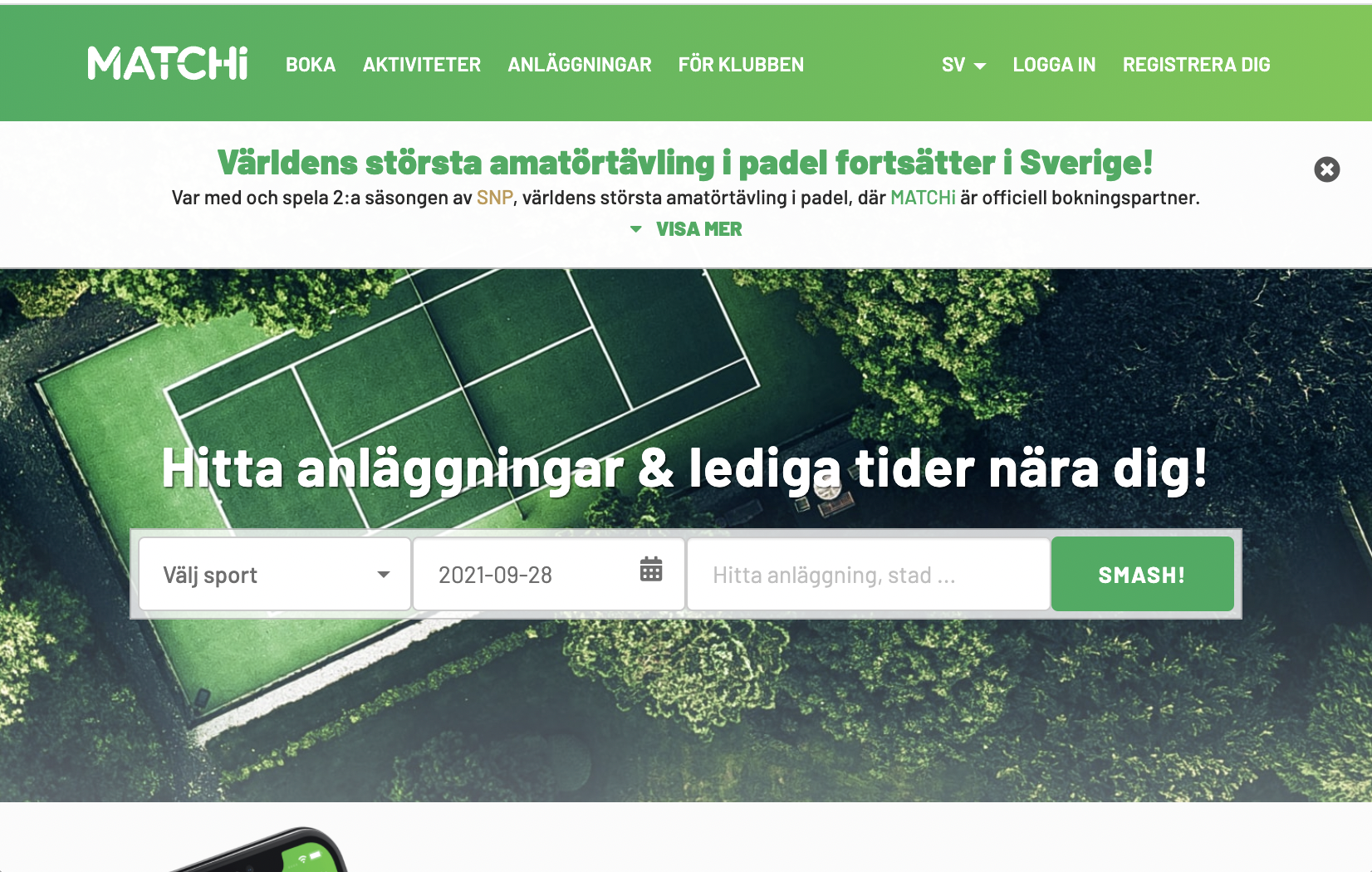 Guide
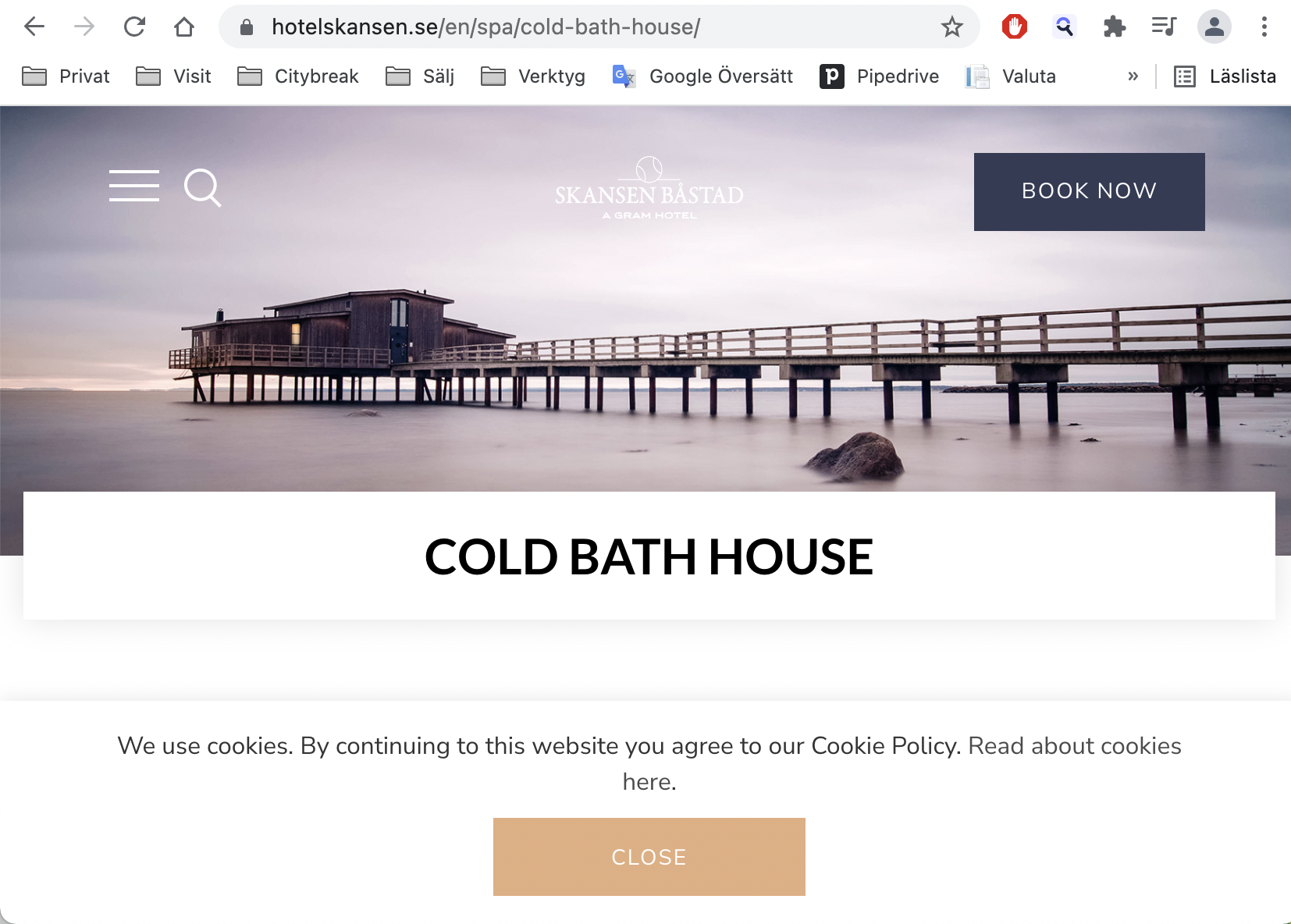 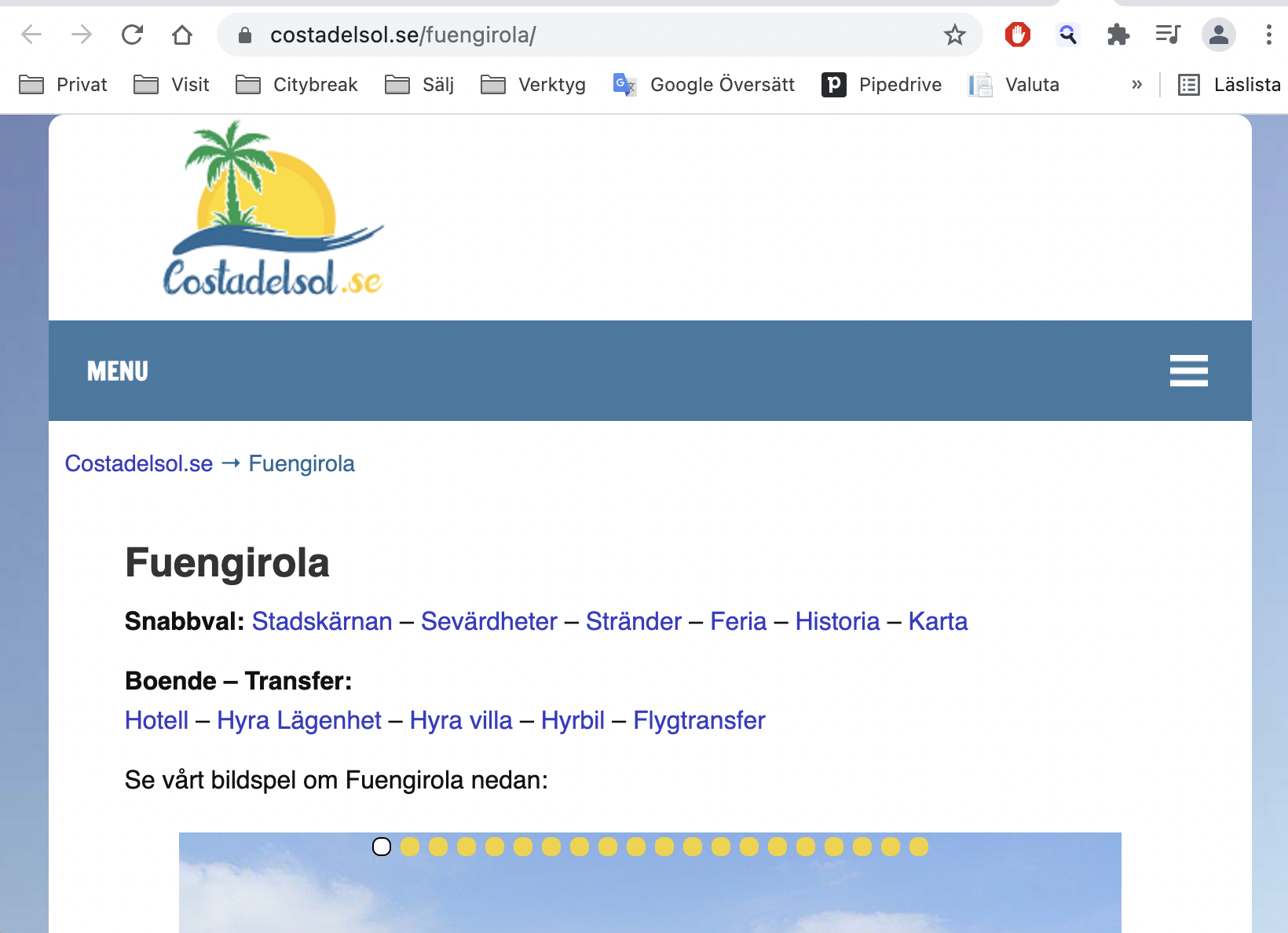 DIGITALT SAMMANFLÄTAT EKOSYSTEM
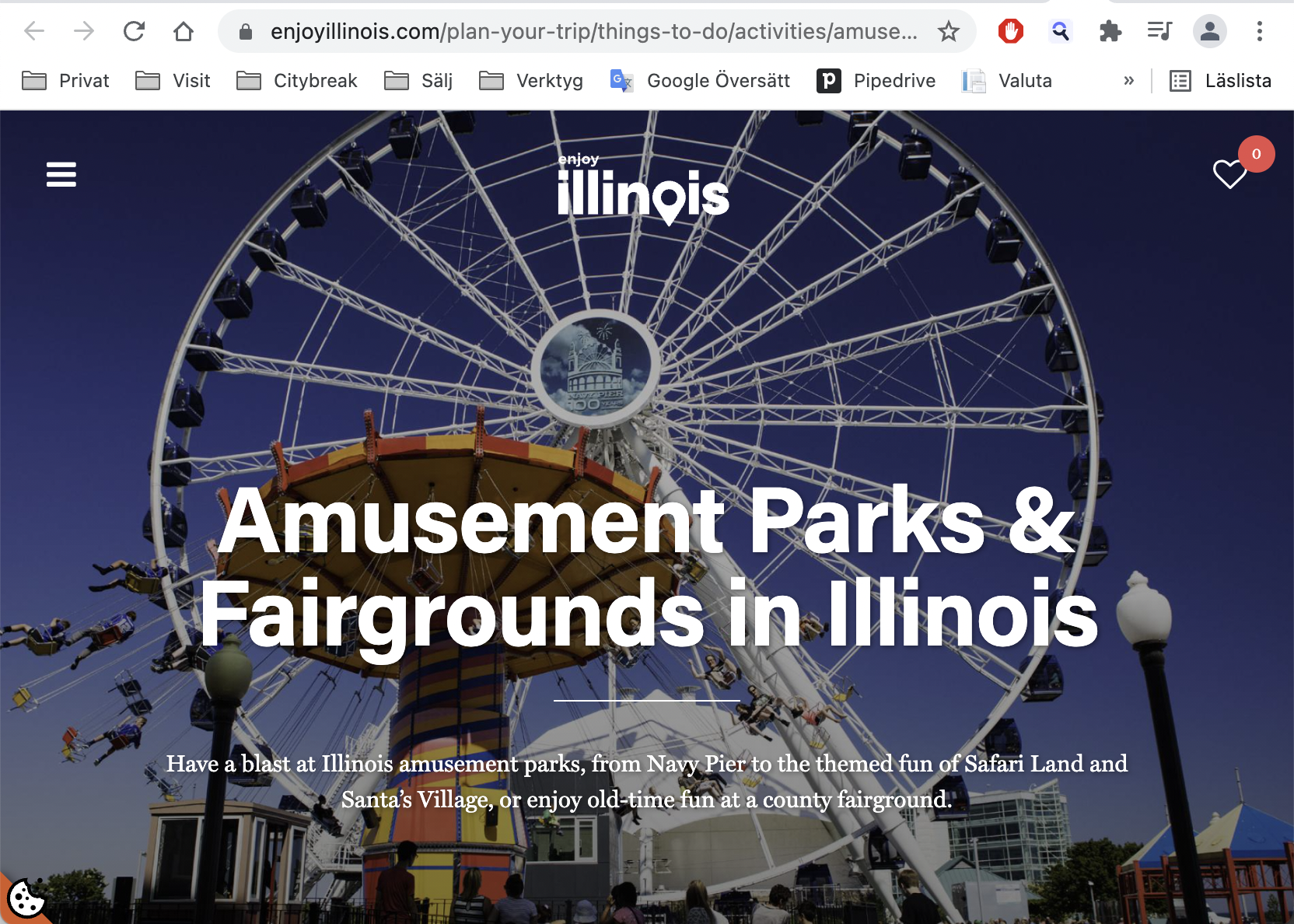 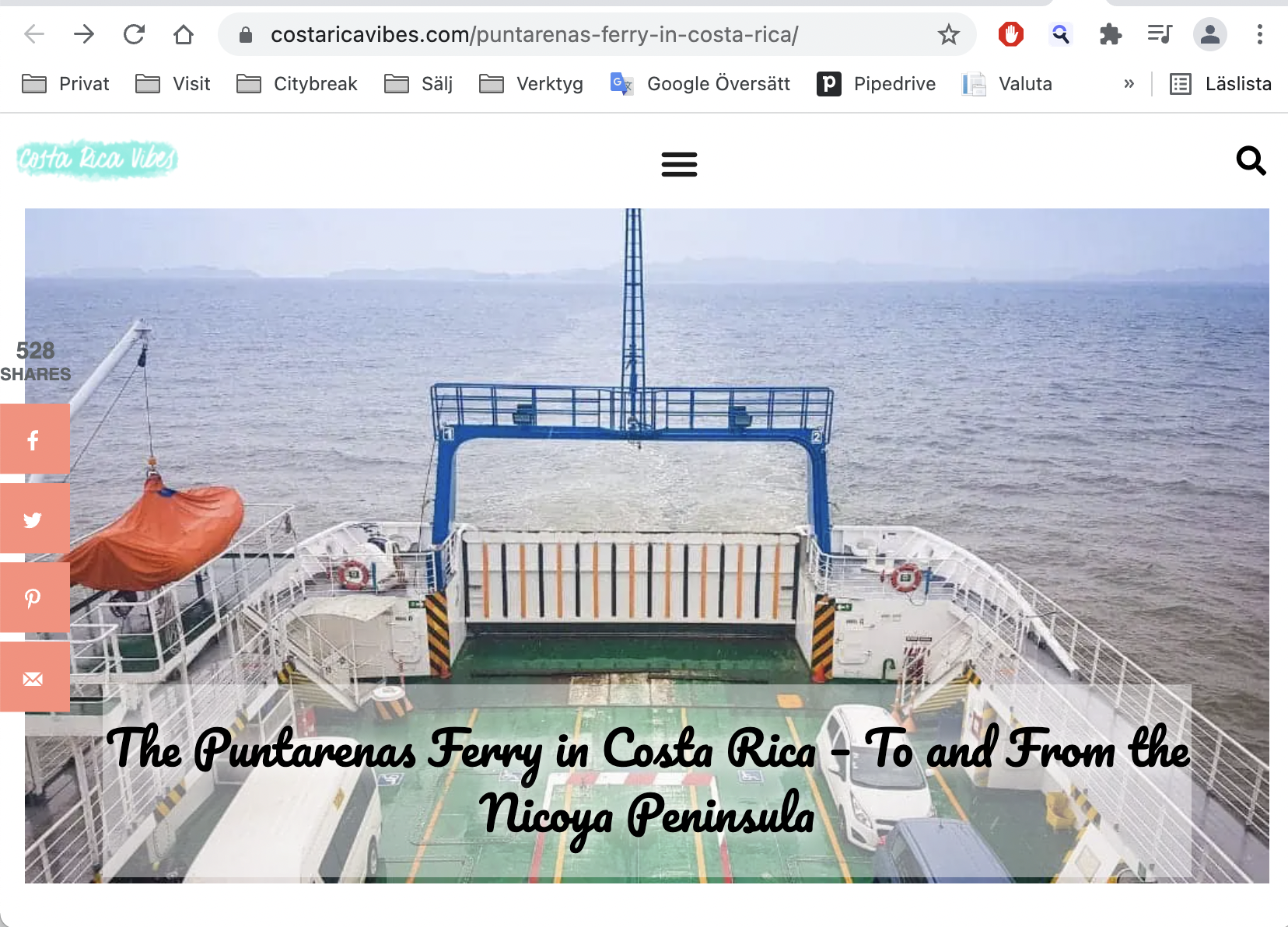 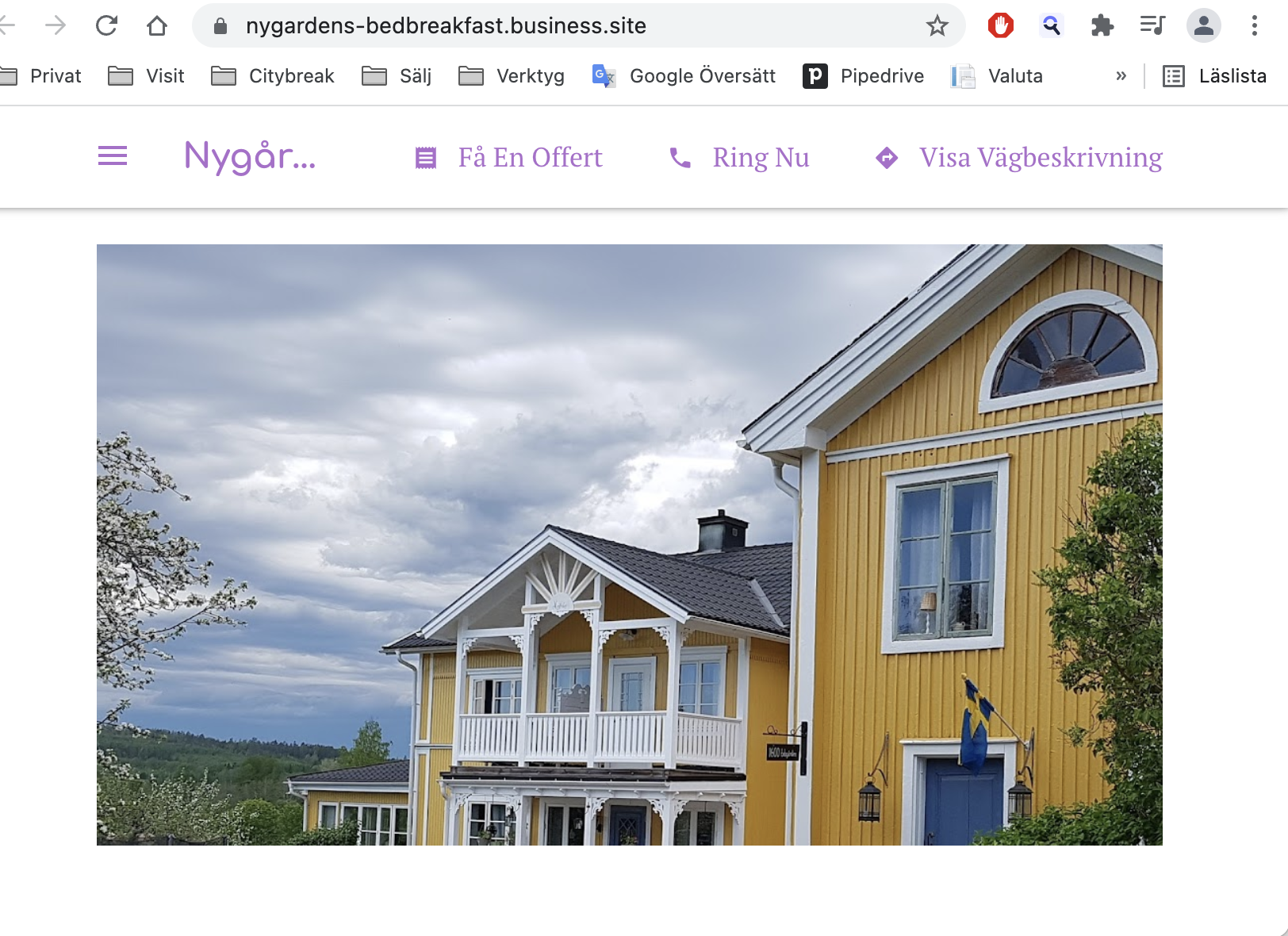 Camping
B&B
NÖJESPARK
Mat
Hotel
Hotel
Transfer
REDERI
DESTINATION
Stugby
Stuga
Padel
Hotel
Bad
adad
Cykel
Hostel
Guide
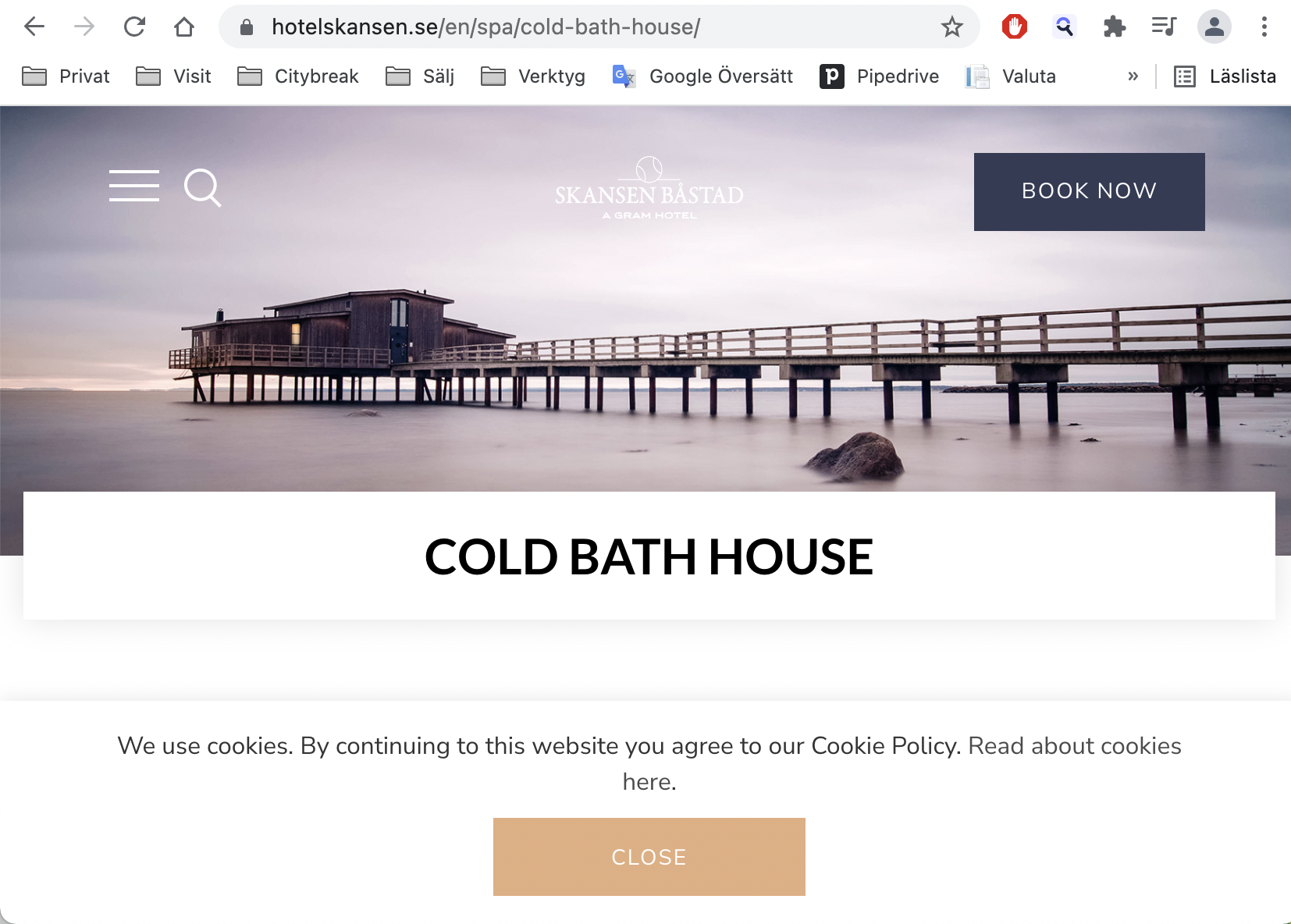 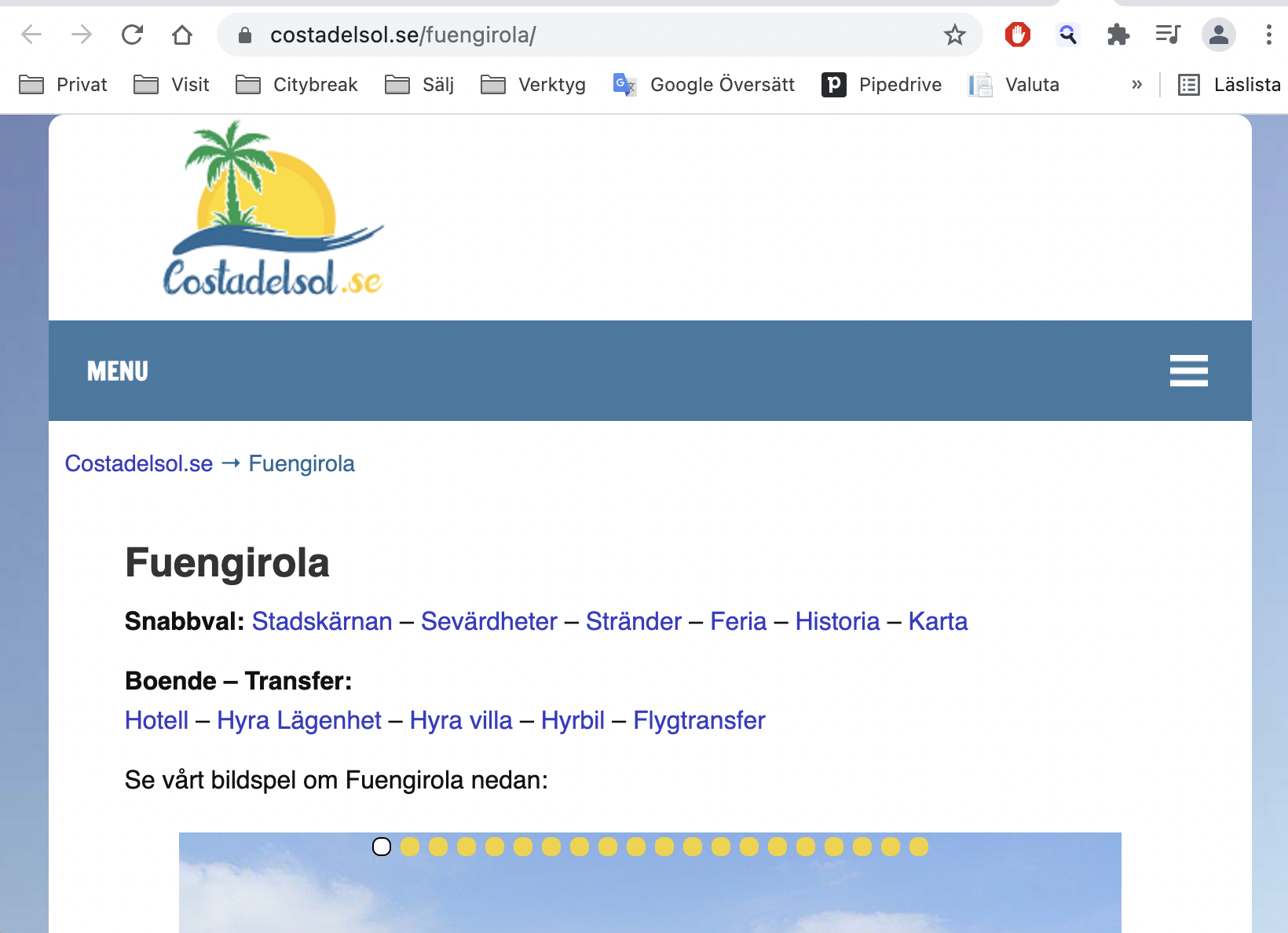 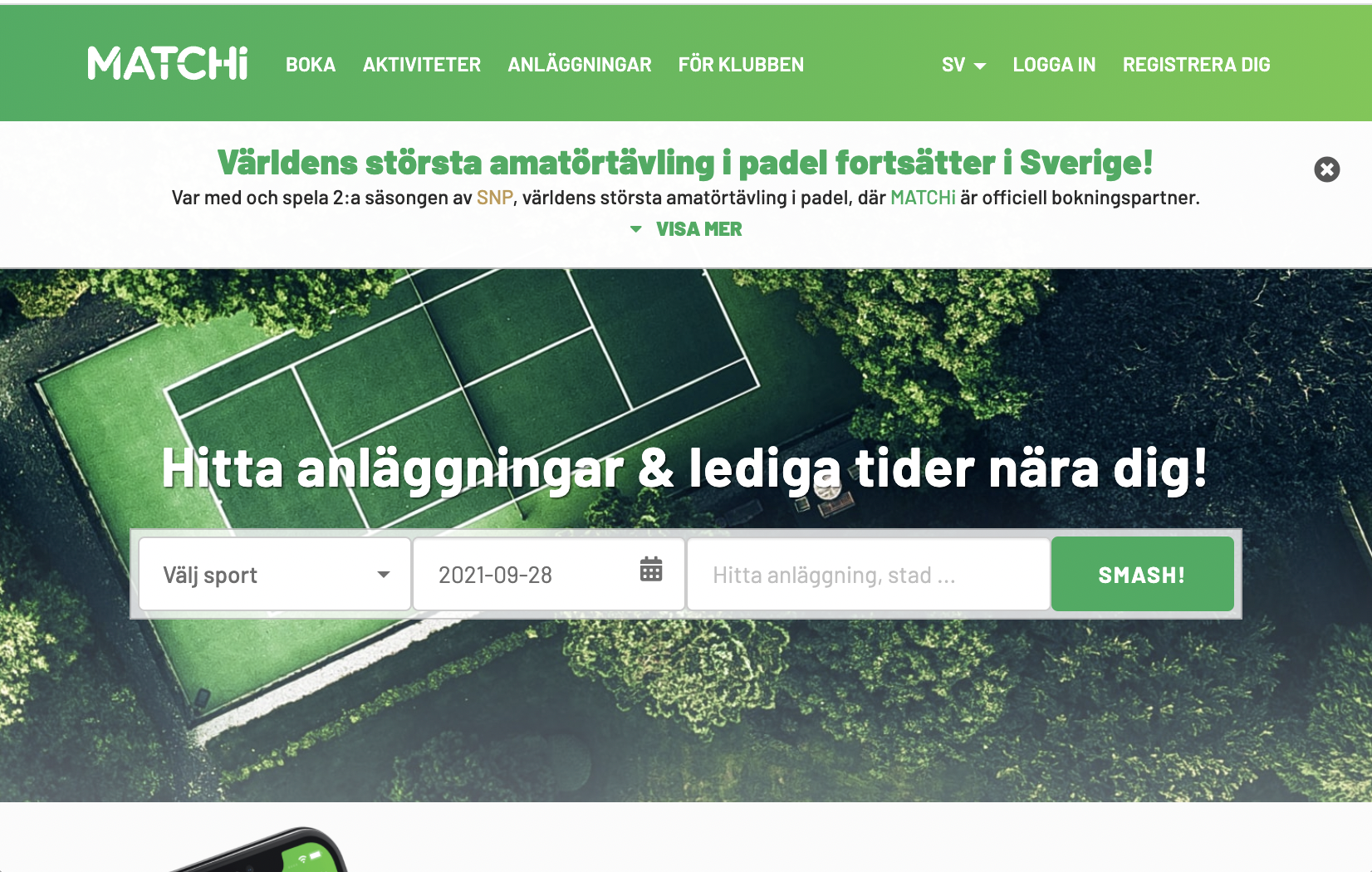 ALLA ÄR INTE INKLUDERADE
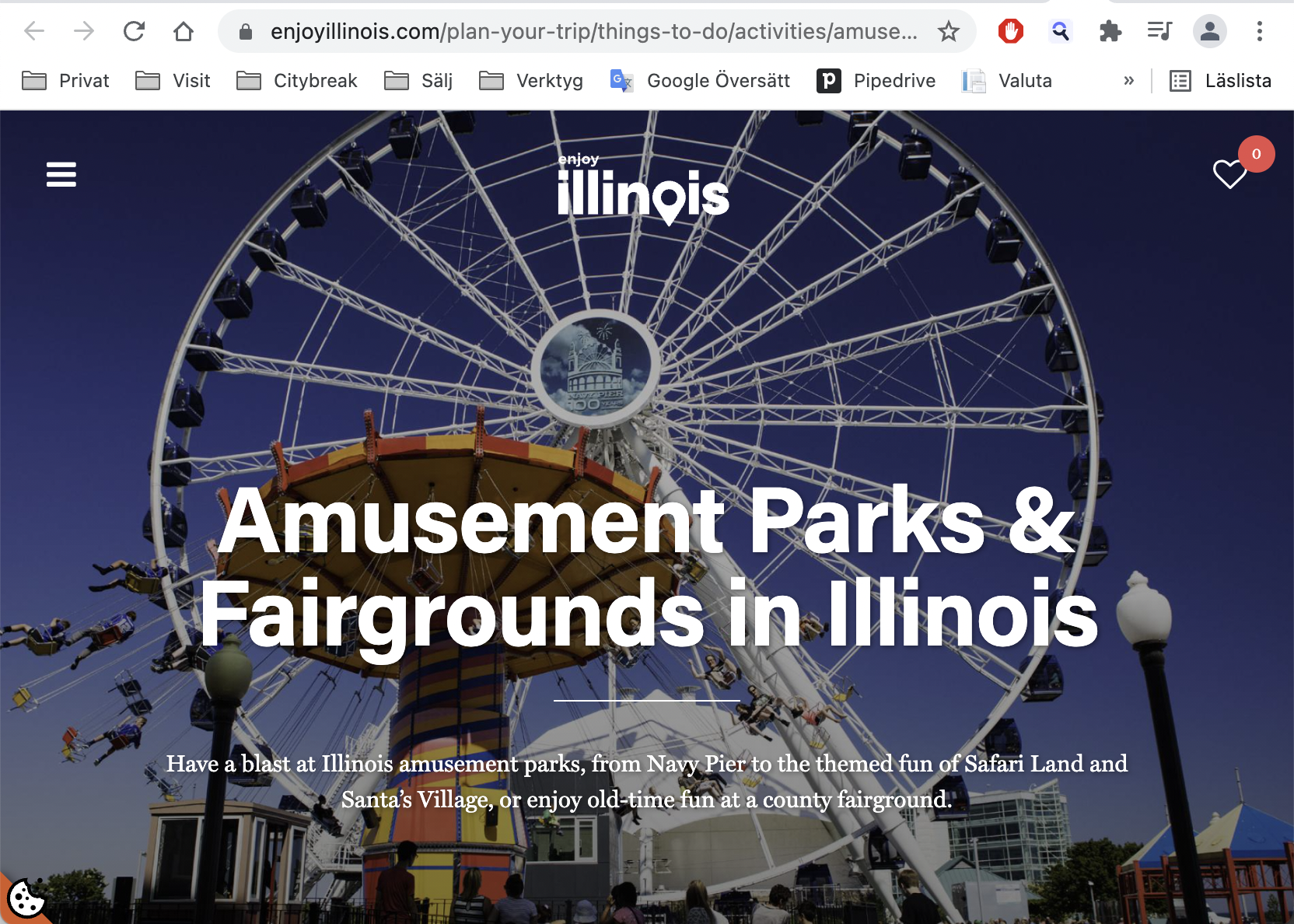 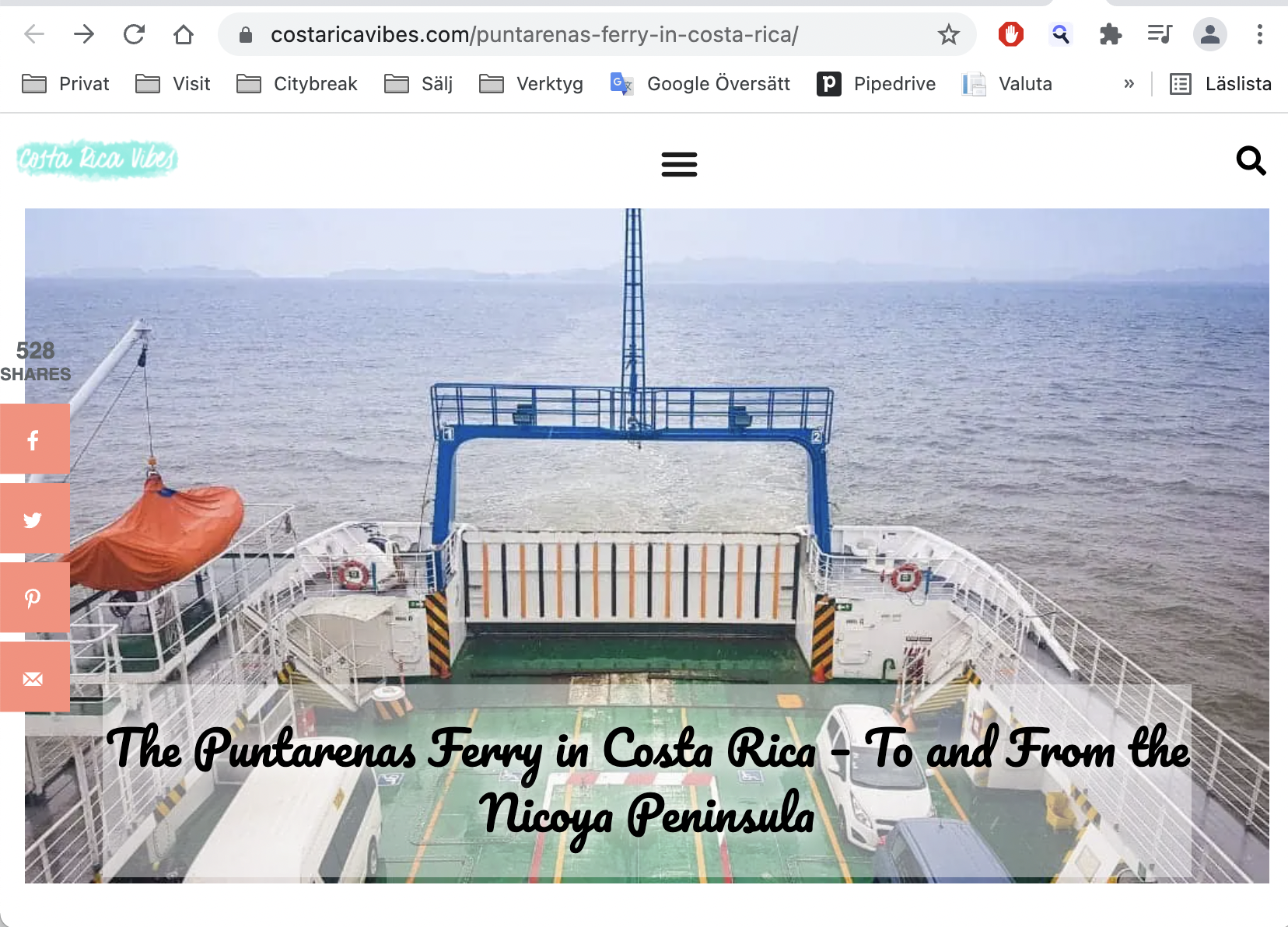 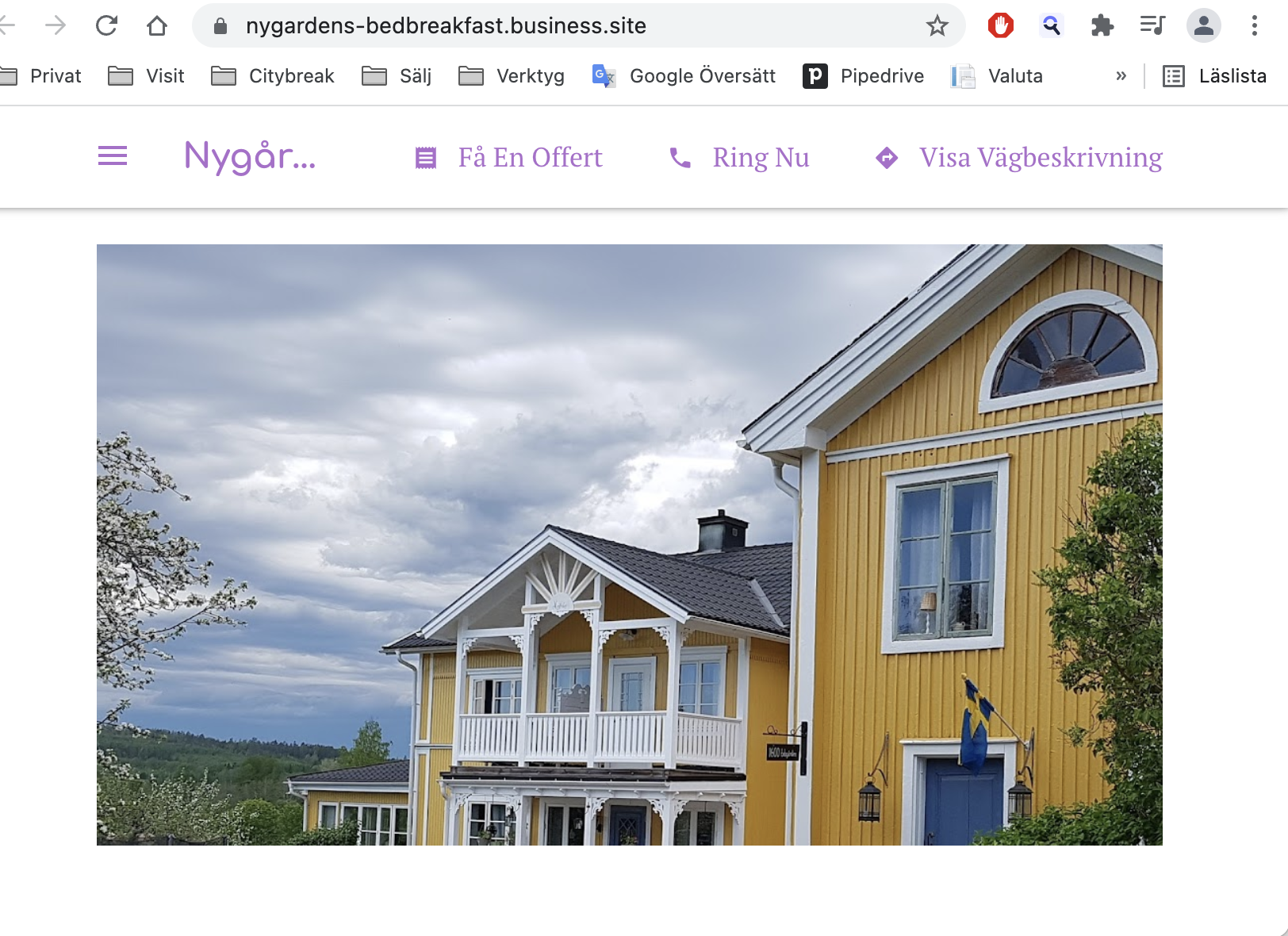 Camping
B&B
NÖJESPARK
Mat
Hotel
Hotel
Transfer
REDERI
DESTINATION
Stugby
Stuga
Padel
Hotel
Bad
adad
Cykel
Hostel
Guide
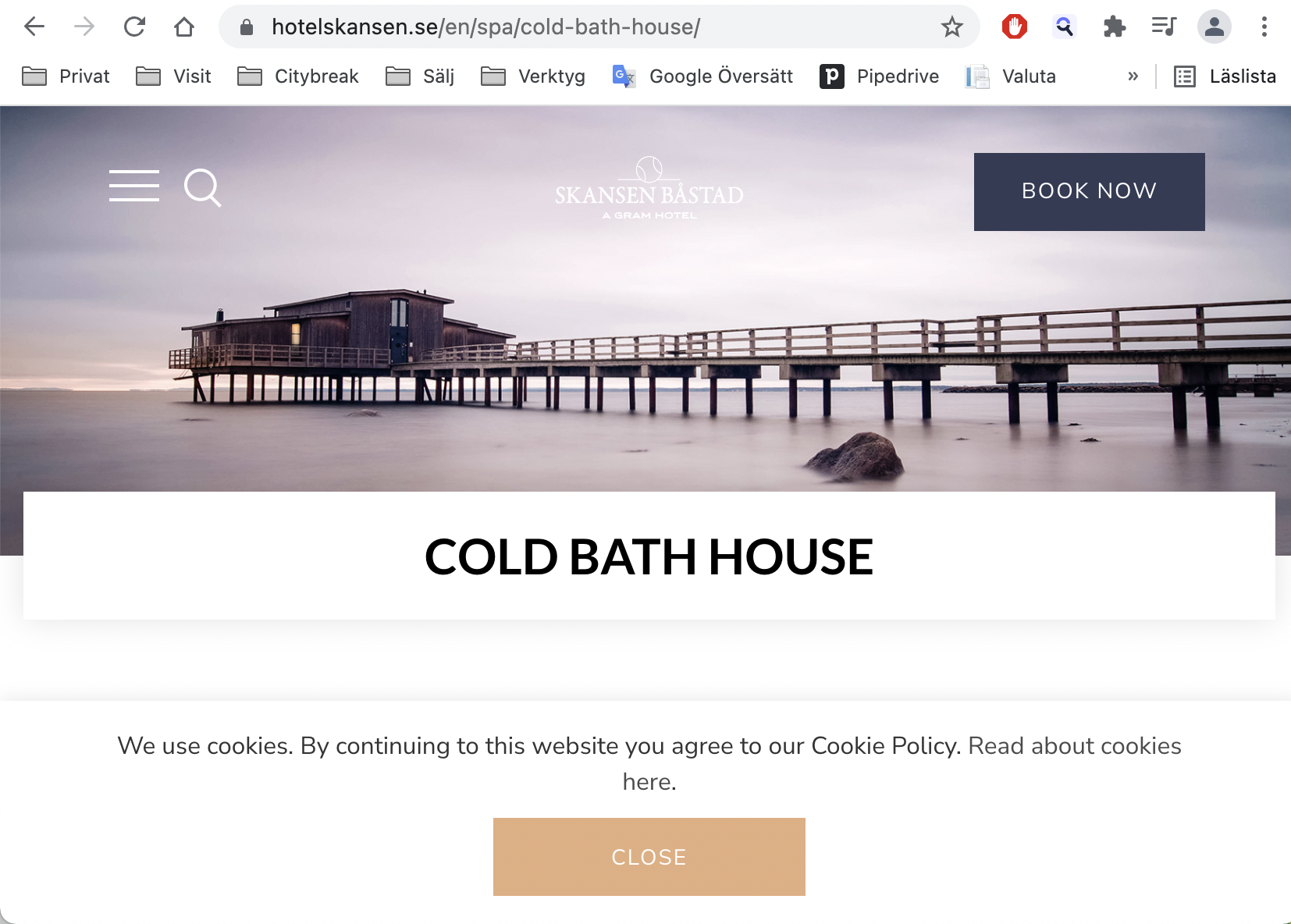 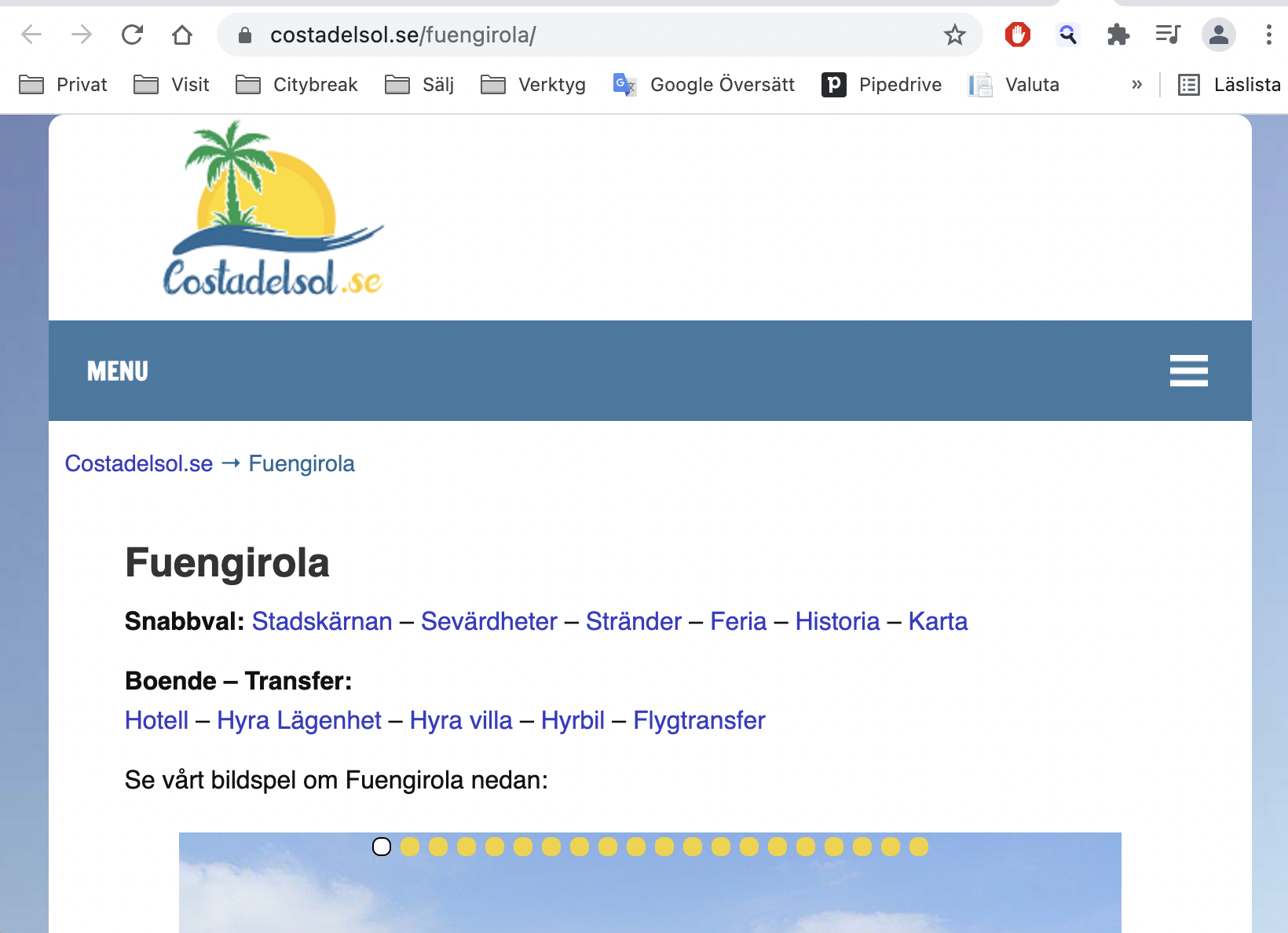 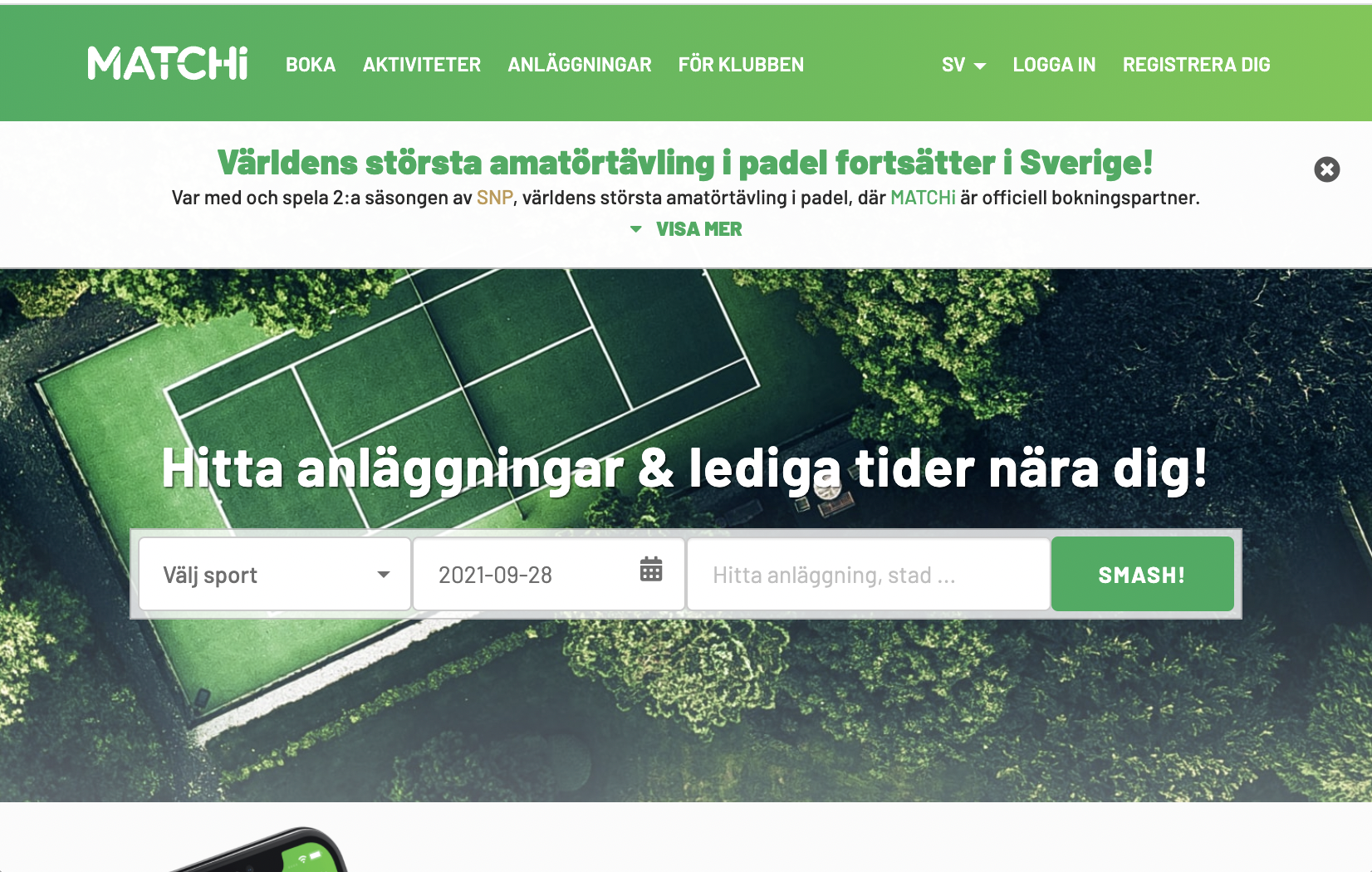 TURISMENS DIGITALA EKOSYSTEM
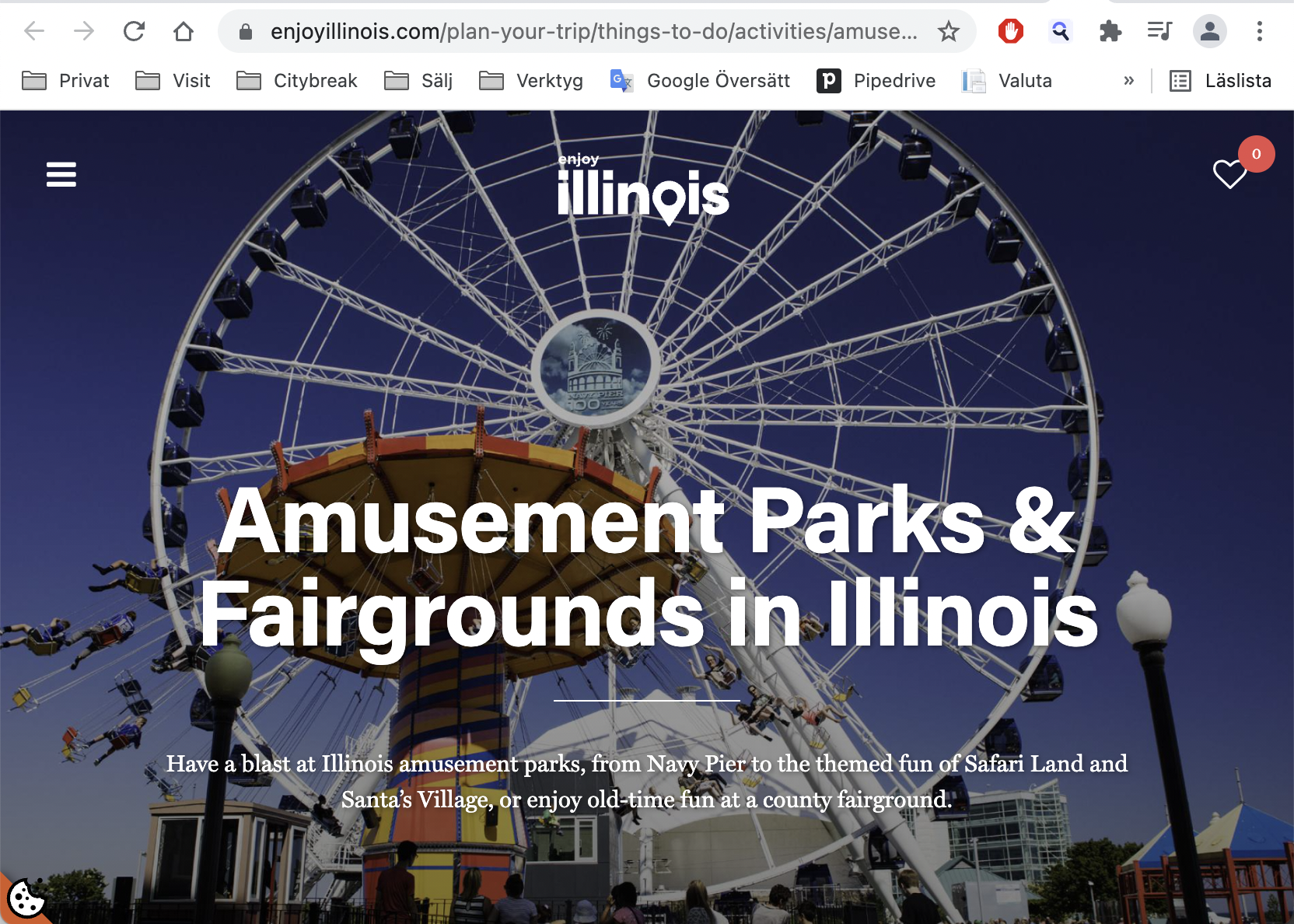 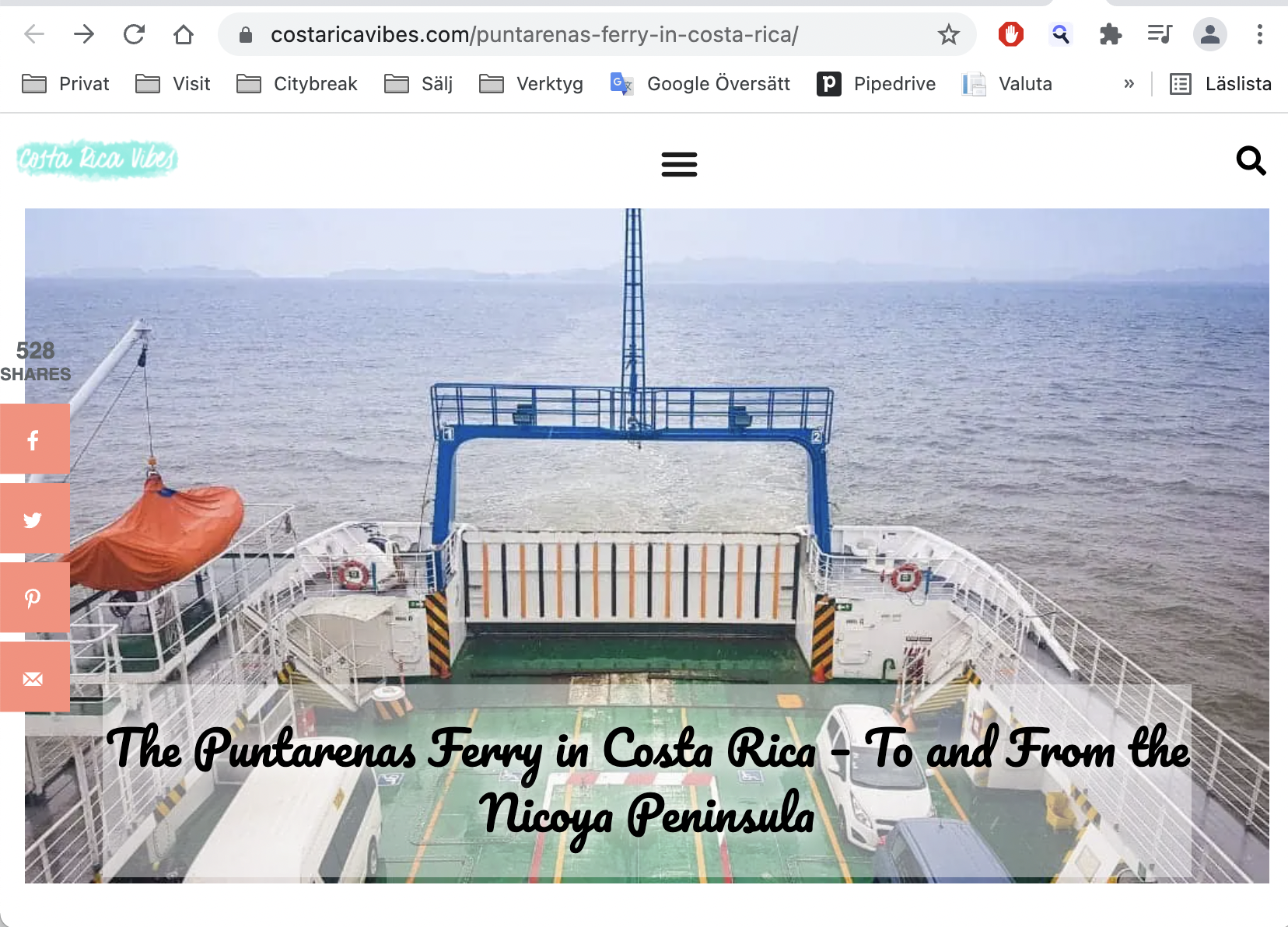 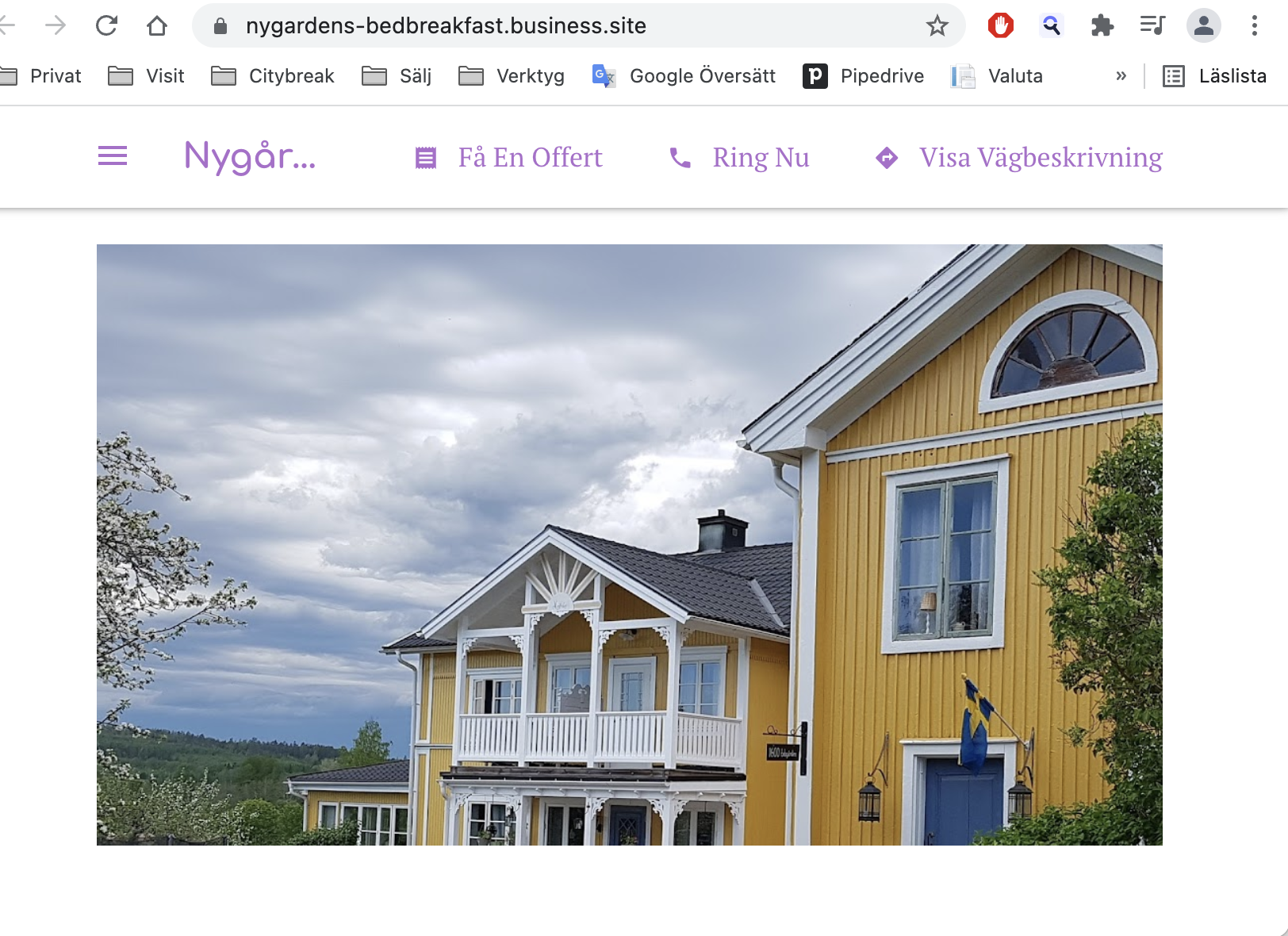 Camping
B&B
NÖJESPARK
Mat
Hotel
Fler leverantörer
Fler försäljningskanaler
Fler sökresultat på Google
Ger bättre indexering på Google
Större chans att olika kundtyper hittar vad de söker
Möjligheter att paketera olika leverantörers produkter
Möjliggöra merförsäljning i och med att man kan genomföra upsell
Hotel
Transfer
REDERI
DESTINATION
Stugby
Stuga
Padel
Hotel
Bad
adad
Cykel
Hostel
Guide
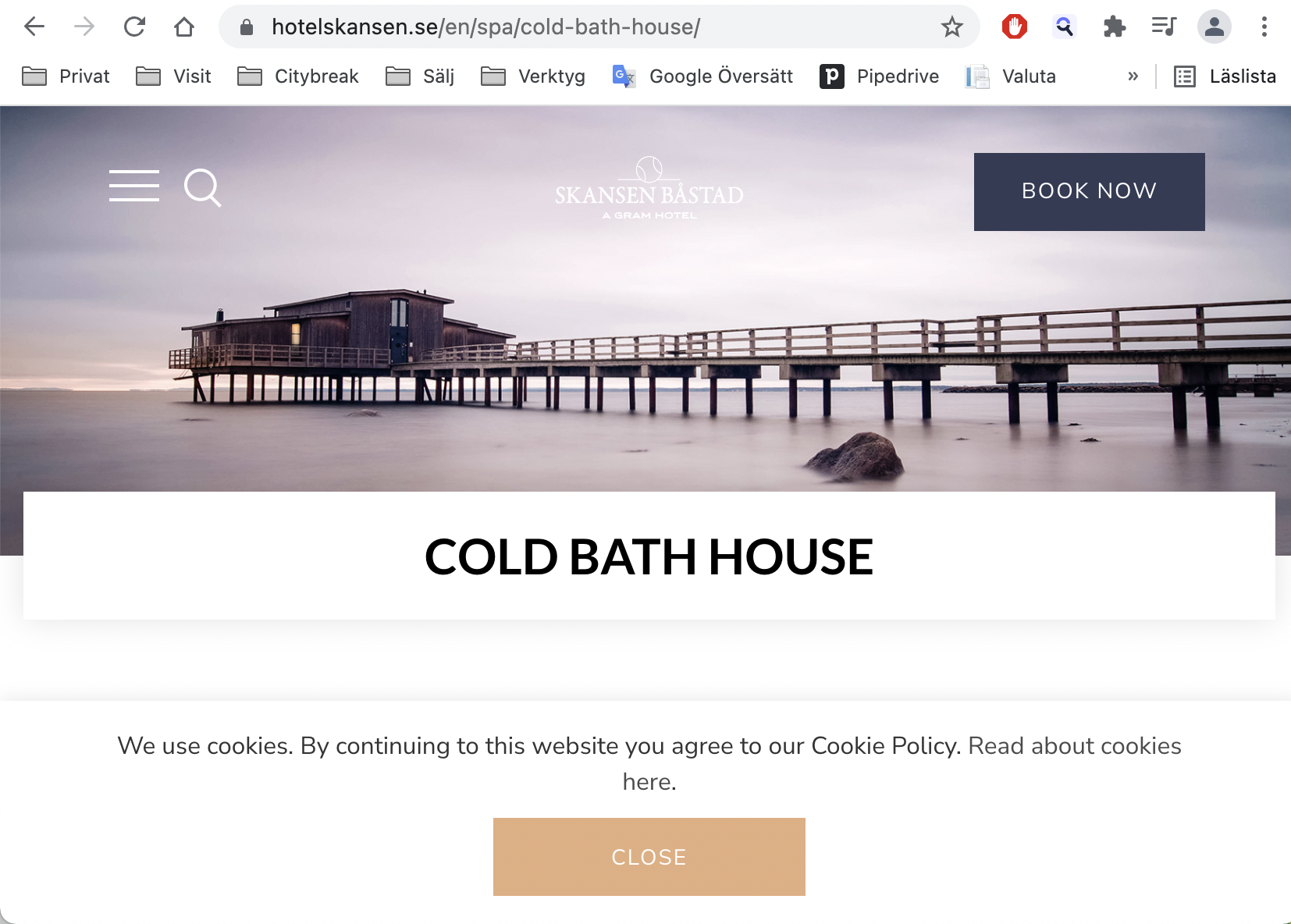 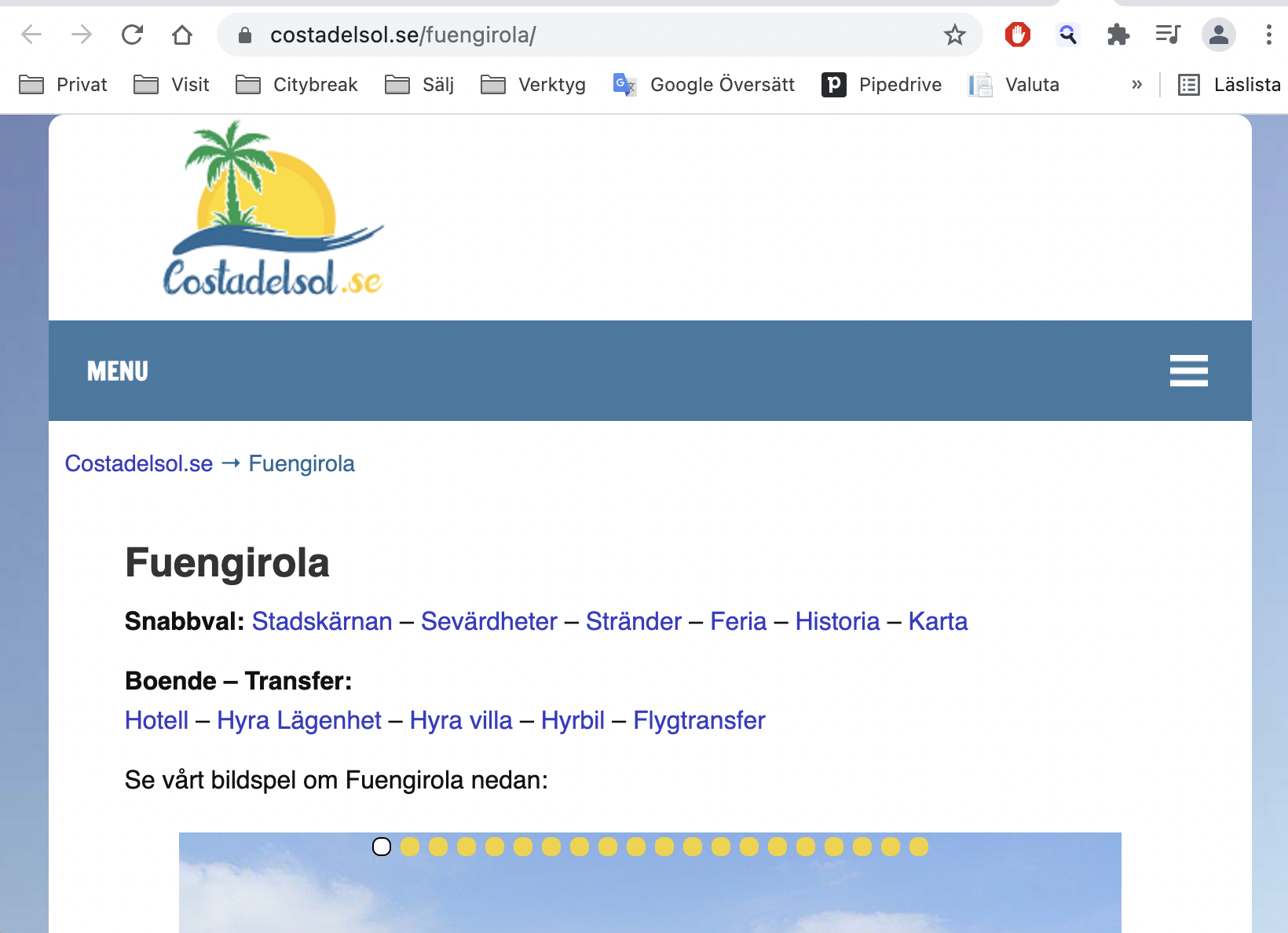 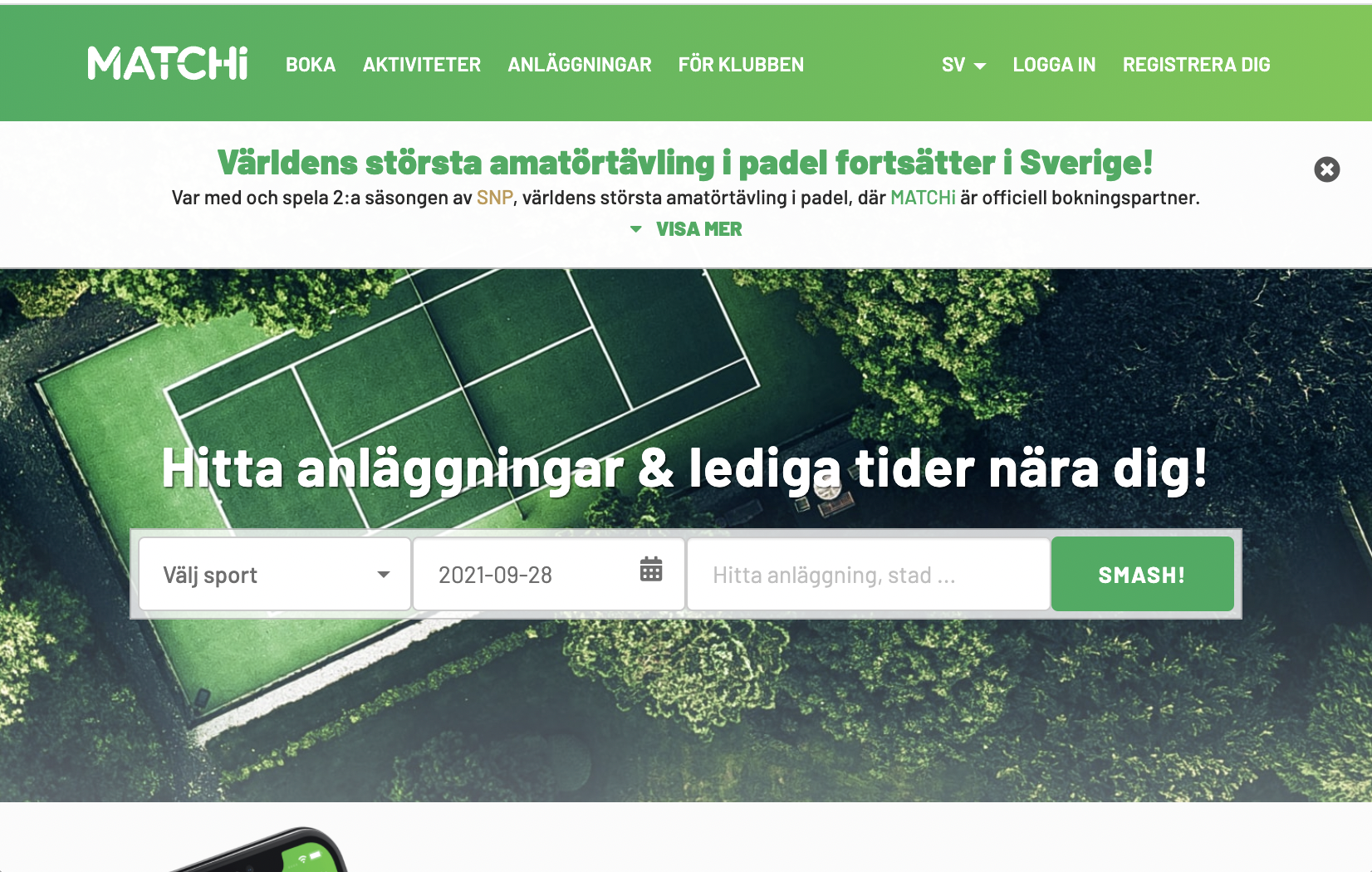 Exempel från den digitala verkligheten
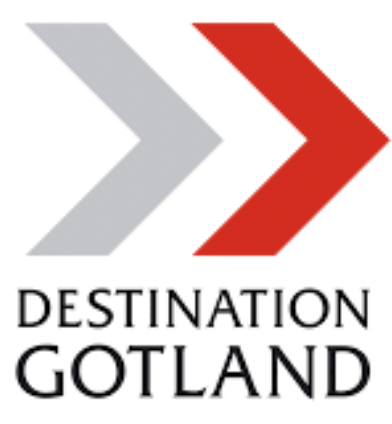 Idrottens ö
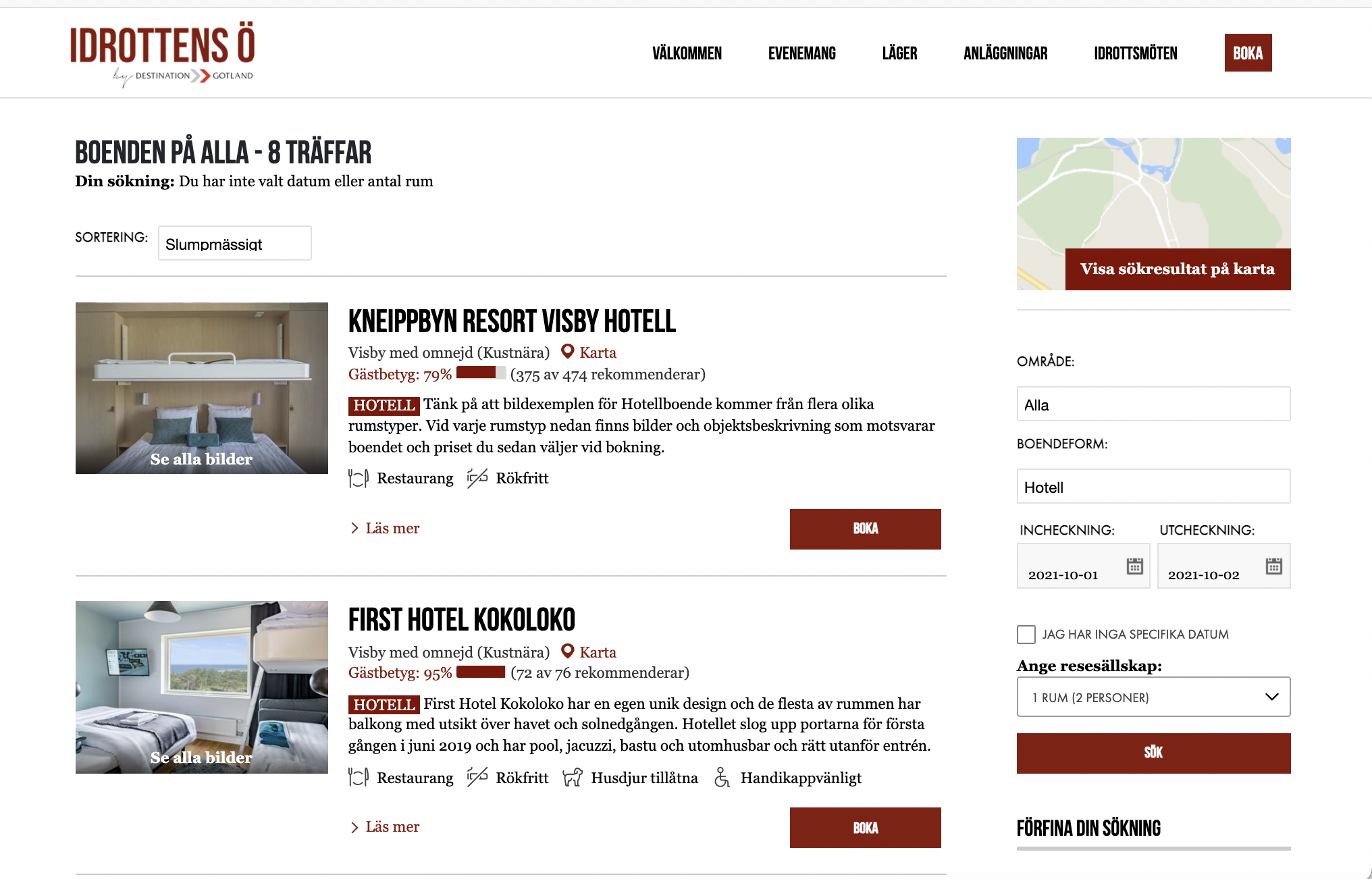 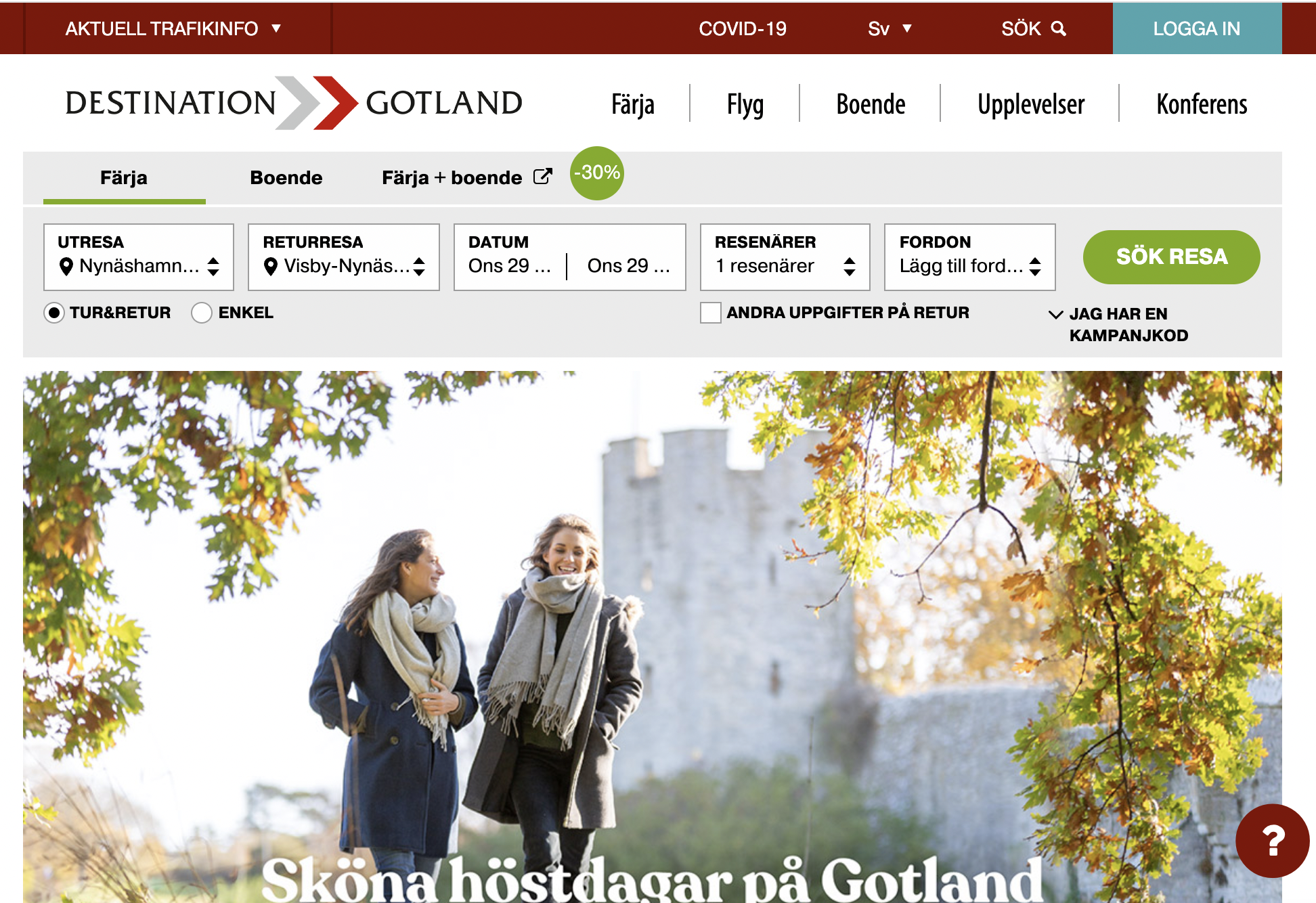 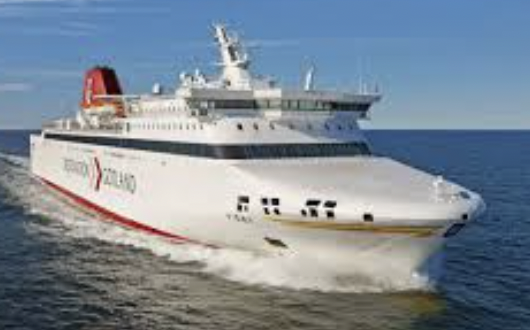 Boenden
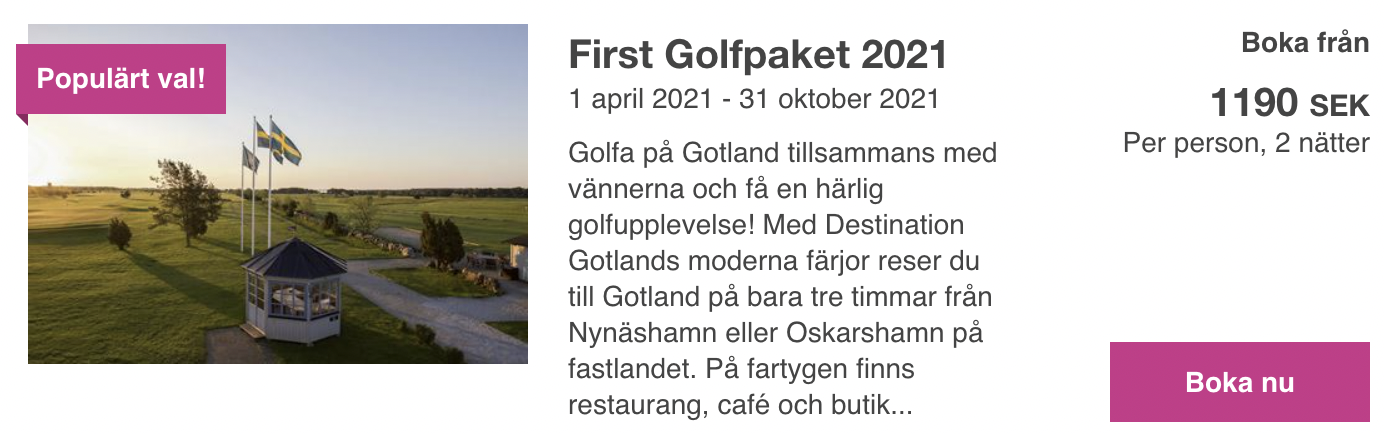 GOLFPAKET
Se & Göra
Cykeluthyrning
Grå Gåsen
Golfklubbar
Hotel Kokoloko
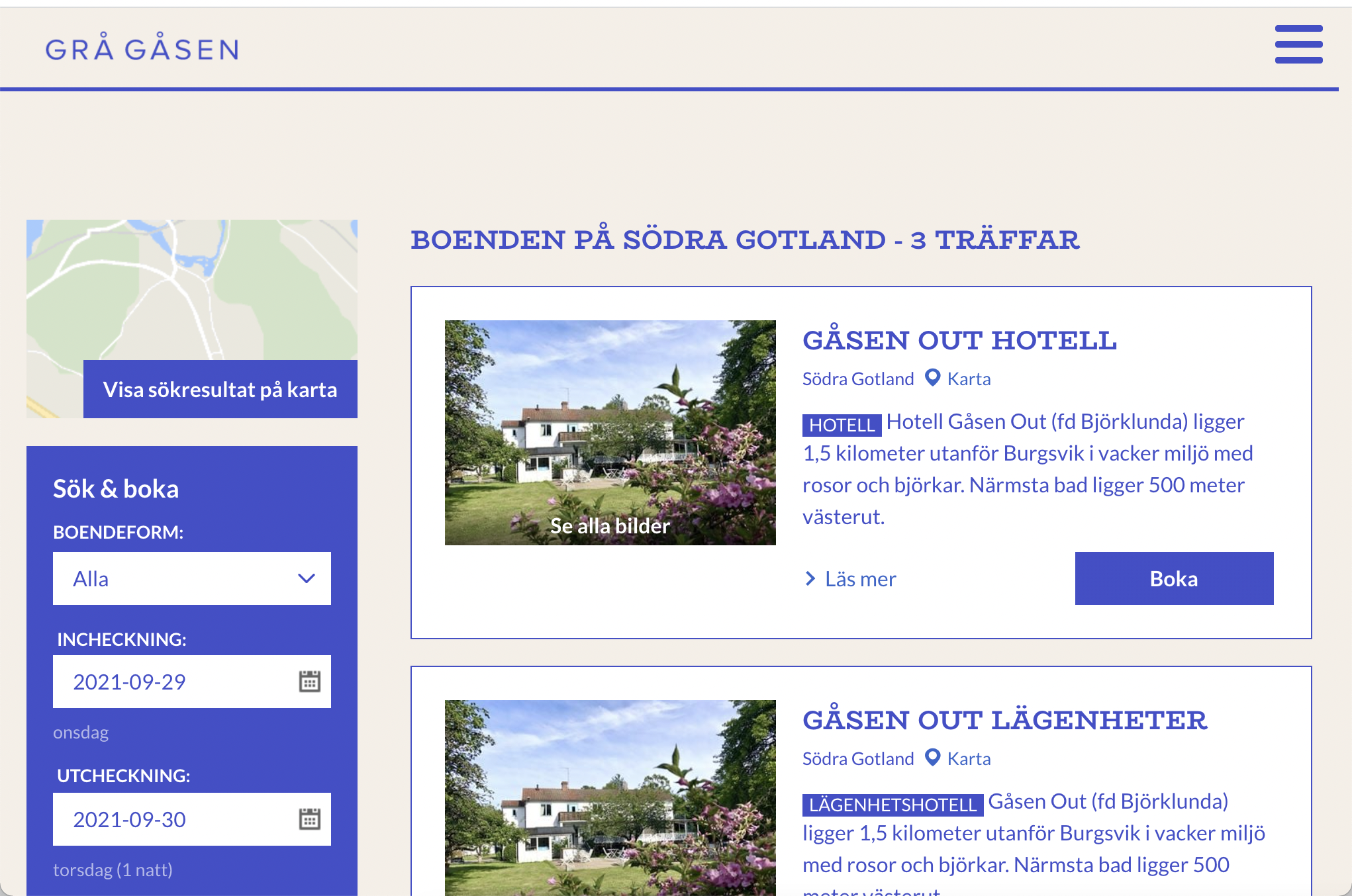 Exempel från den digitala verkligheten
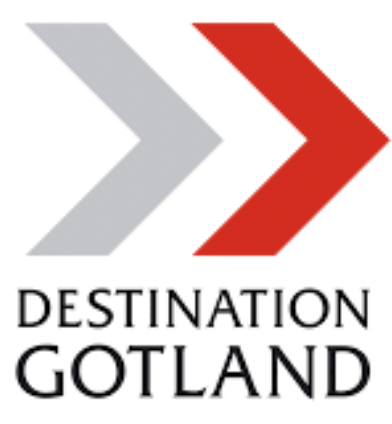 Idrottens ö
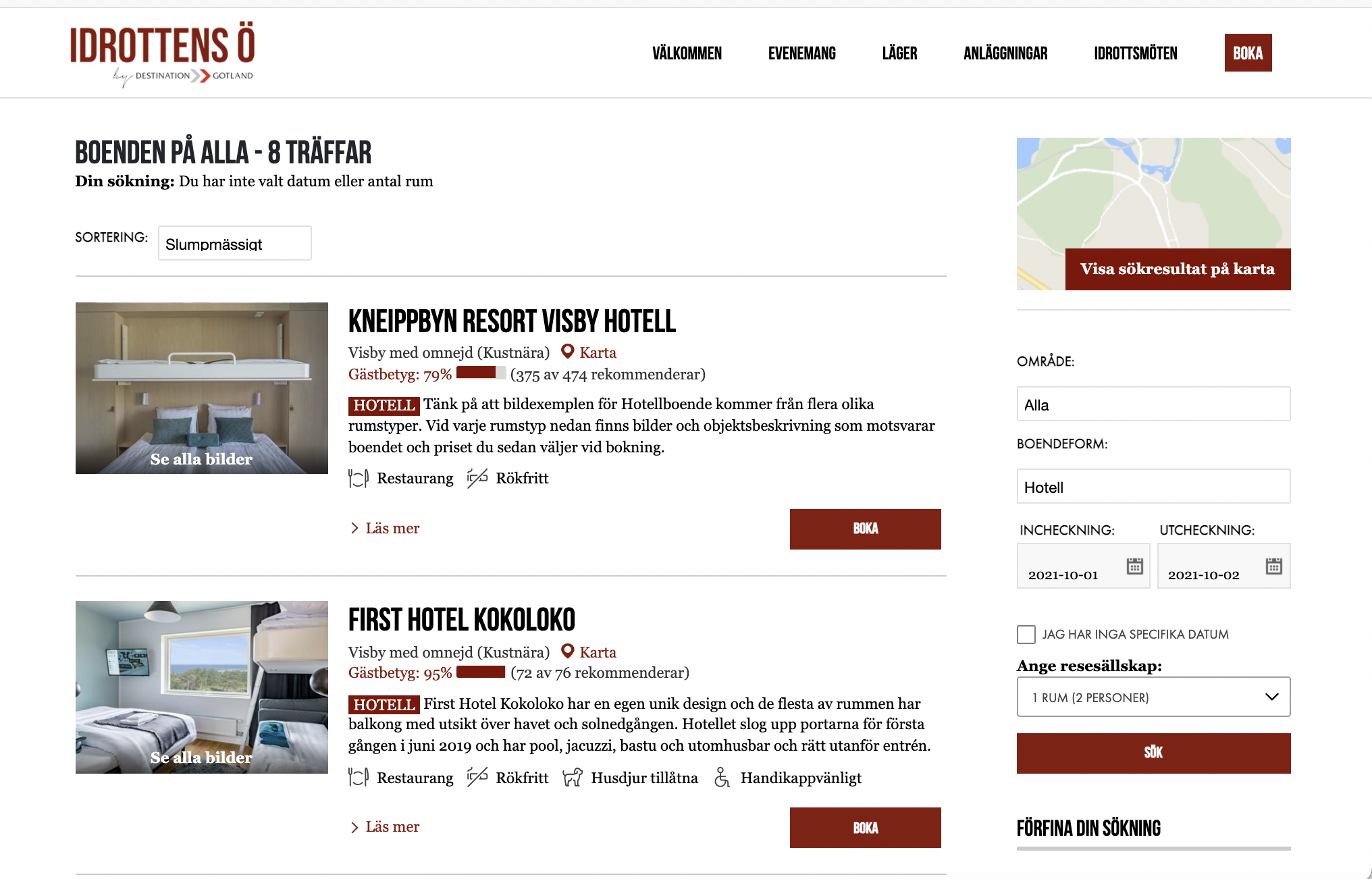 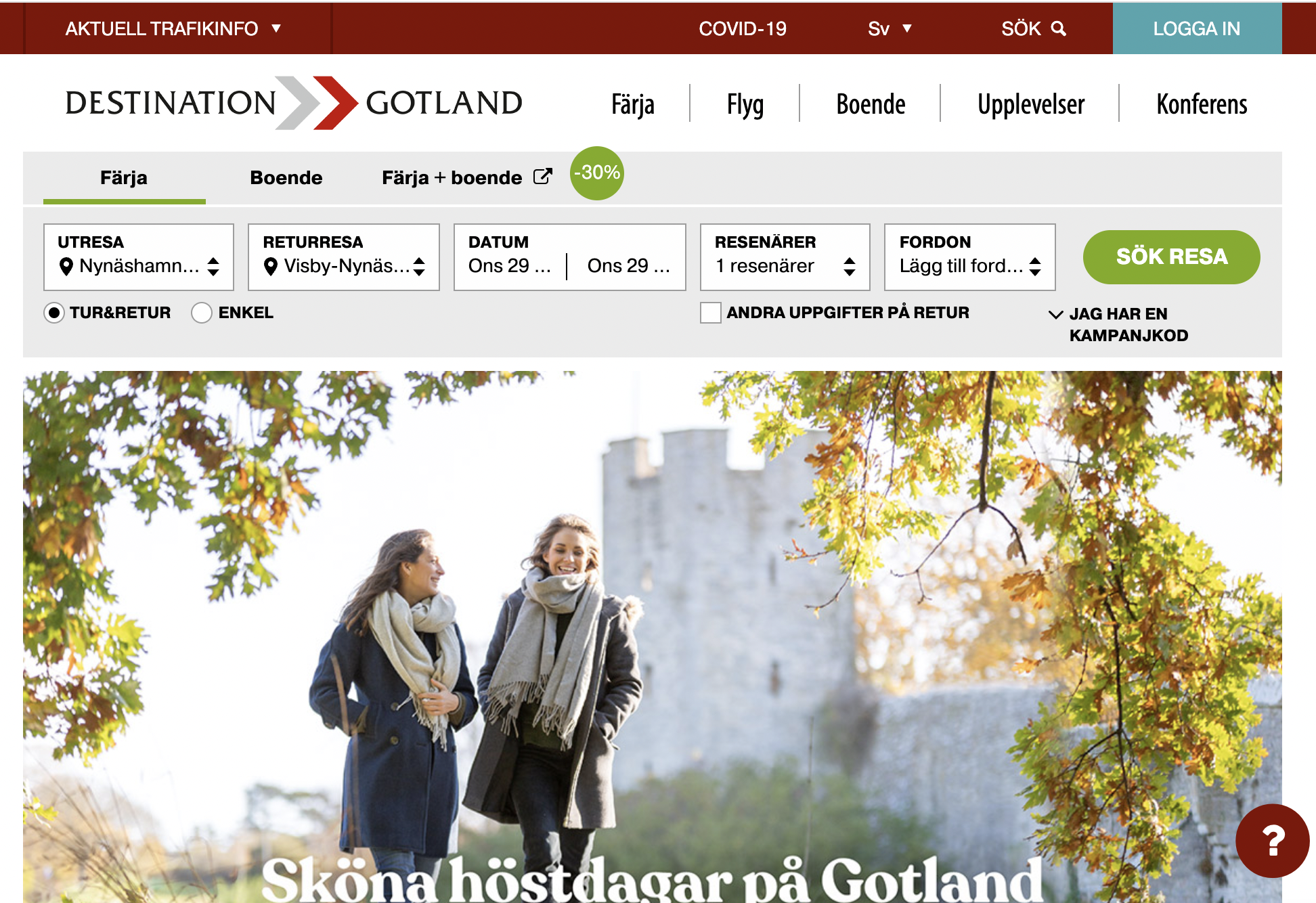 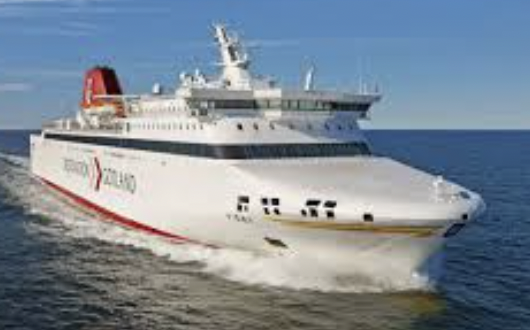 Boenden
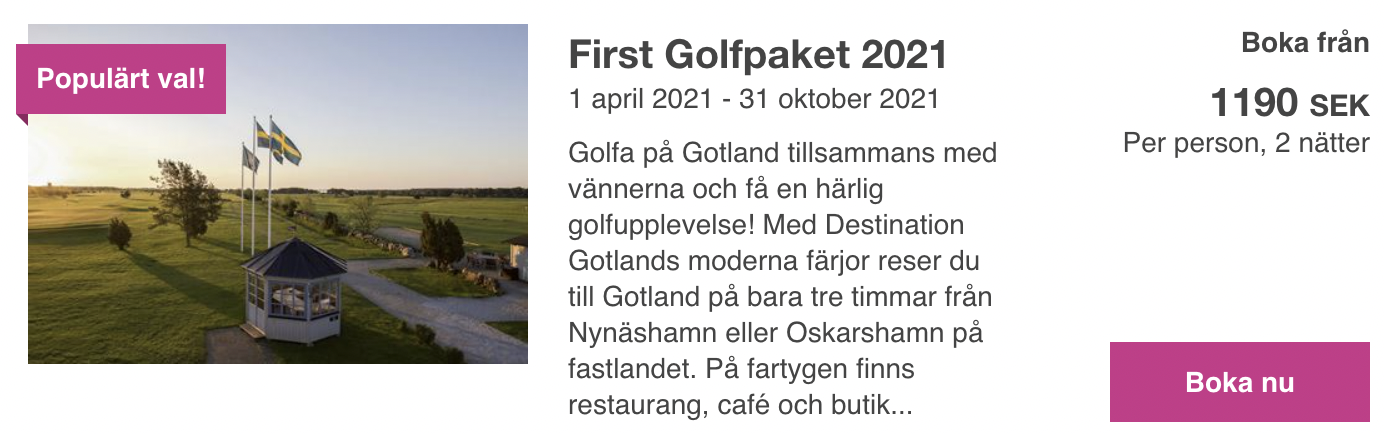 GOLFPAKET
Se & Göra
Cykeluthyrning
Grå Gåsen
Golfklubbar
Hotel Kokoloko
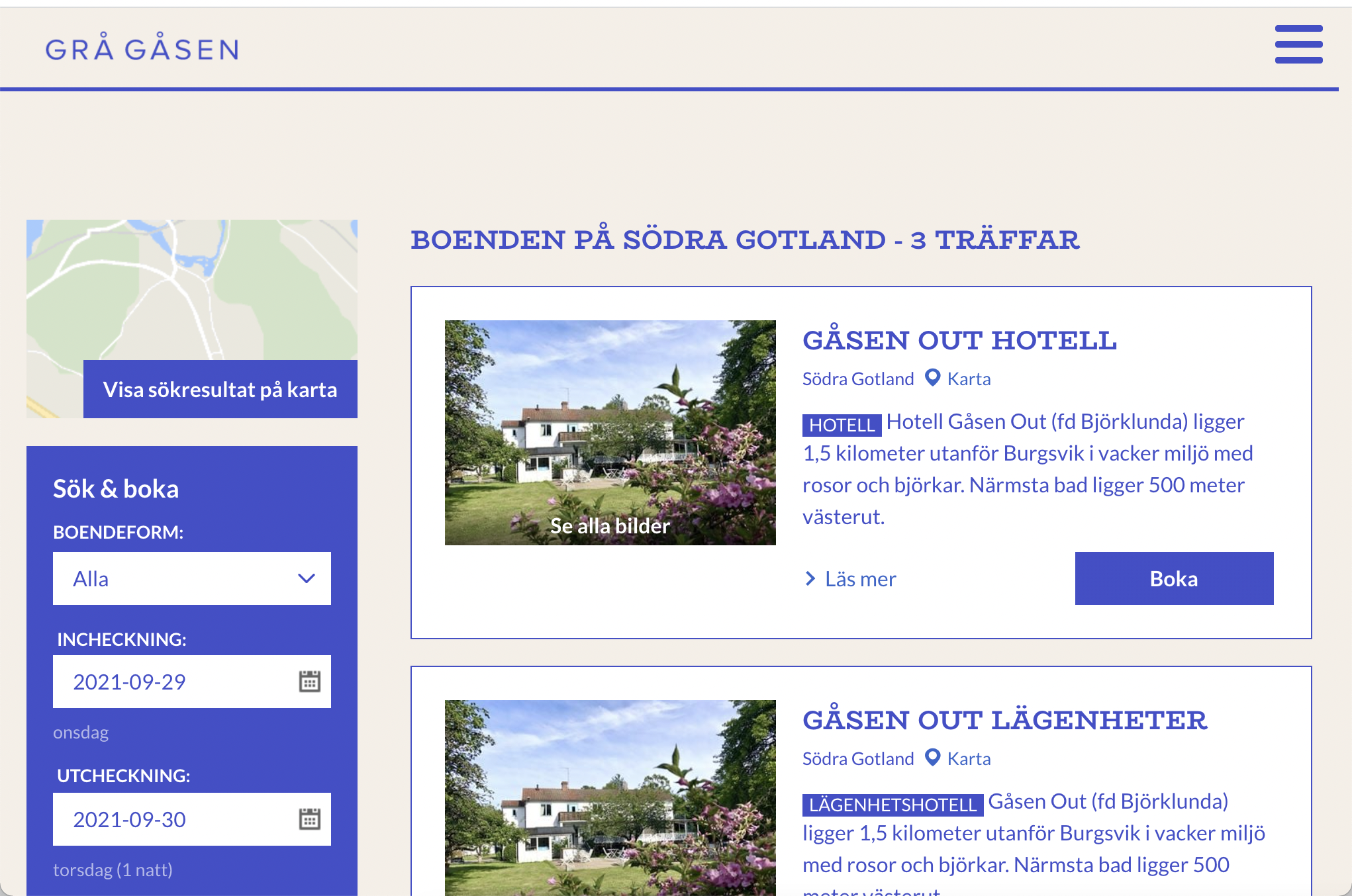 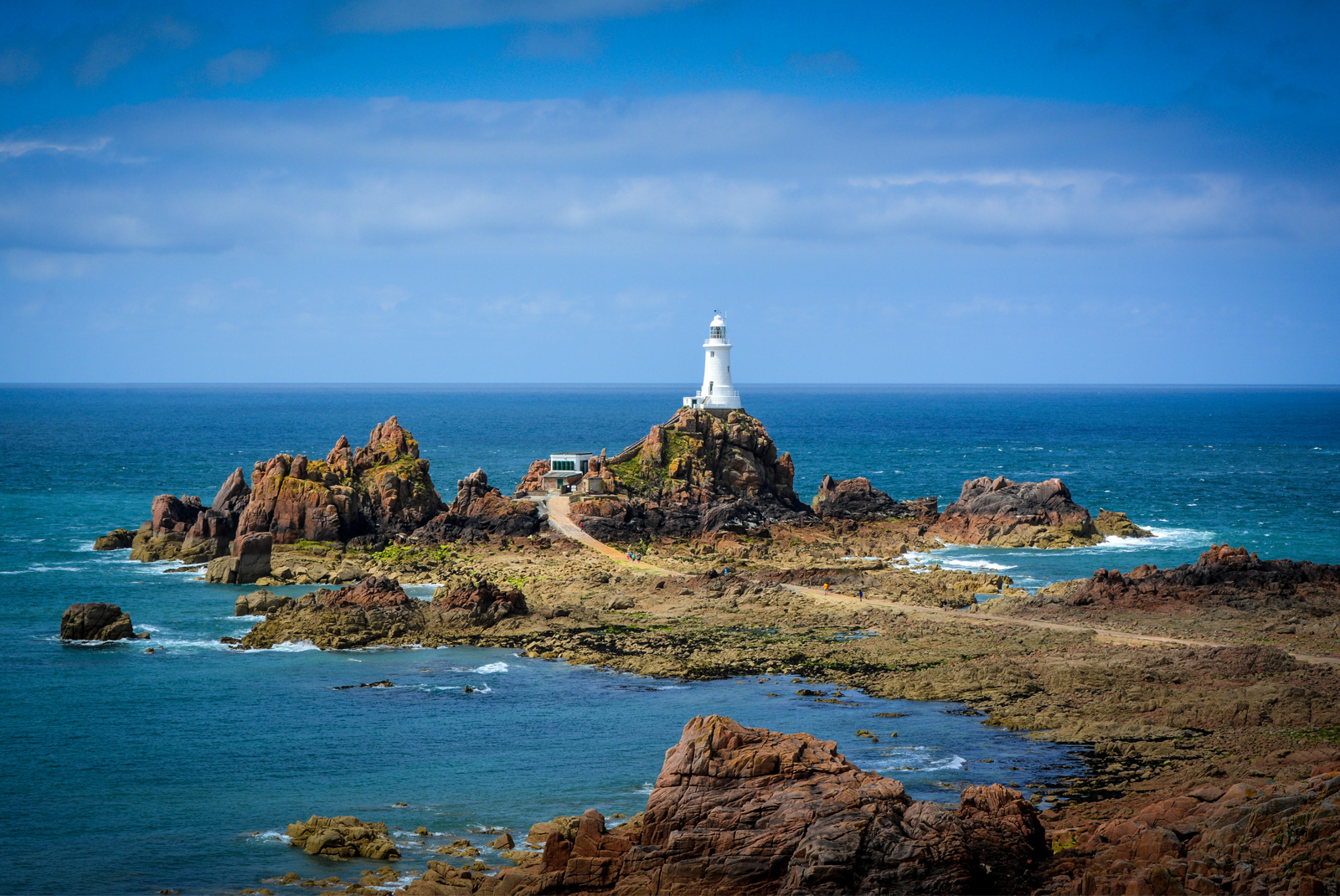 Sebastian Birgerssonsebastian@visit.com